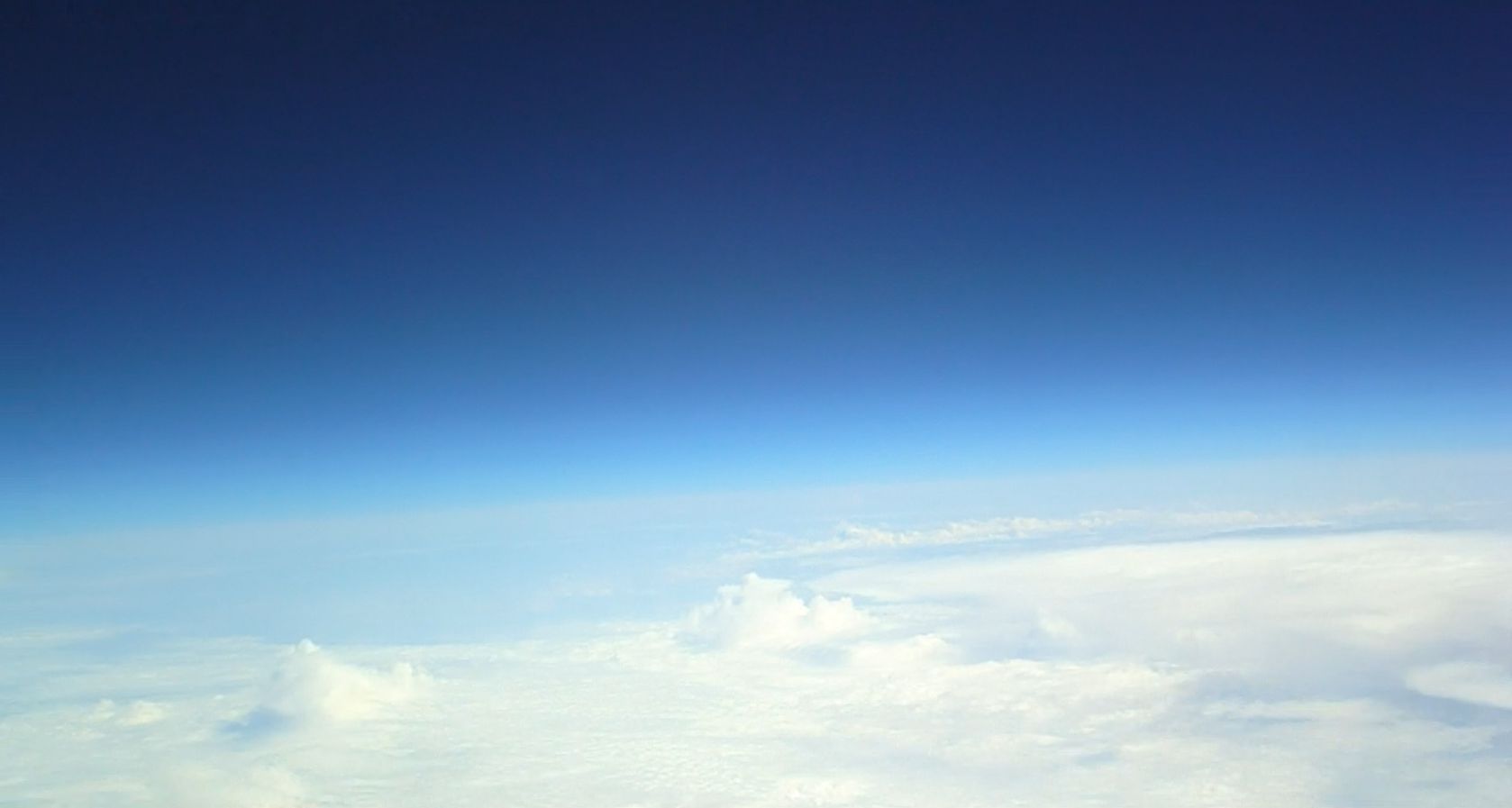 Report on WP8: Future Searches and Studies
IUAP/PAI Fundamental Interactions.be annual meeting UCL 19/12/2013
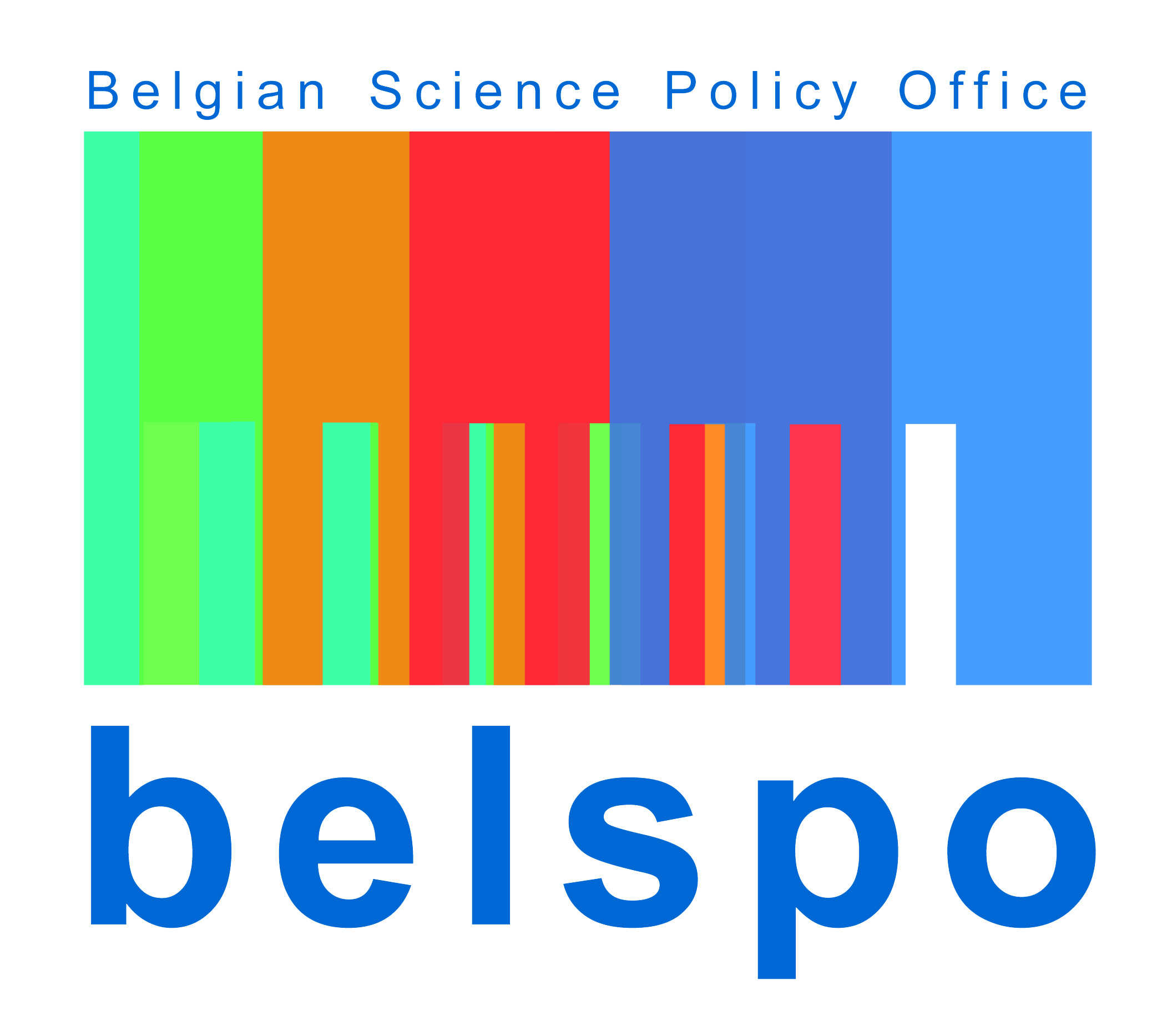 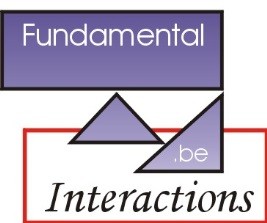 Website  and links to previous meetings
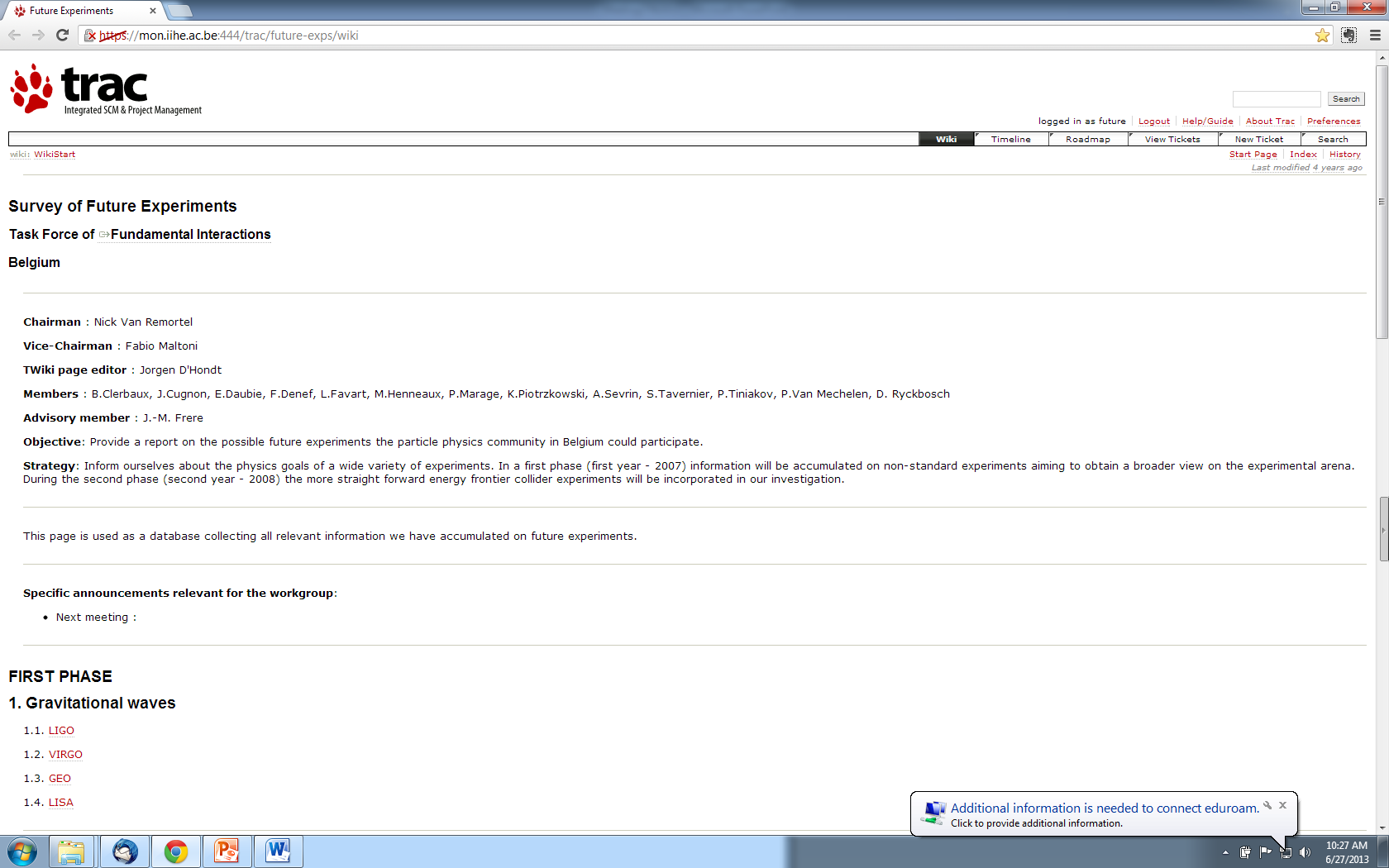 + Gilles De Lentdecker
Two meetings this year
June 27 2013, Antwerpen: Lepton Flavor Violation as probe for new physics
Theoretical introduction to lepton Flavor Violation
Thomas Hambye and Lorenzo Calibbi- ULB 
The Mu2e experiment at FNAL 
Doug Glenzinski, FNAL
The MEG experiment at PSI and its upgrade 
Alessandro Baldini, INFN Pisa
September 2 2013, Gent: Search for sterile neutrinos with a Lithium 6 detector
Antonin Vacheret, Univ. Oxford
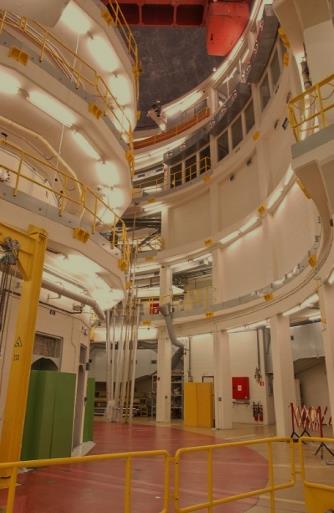 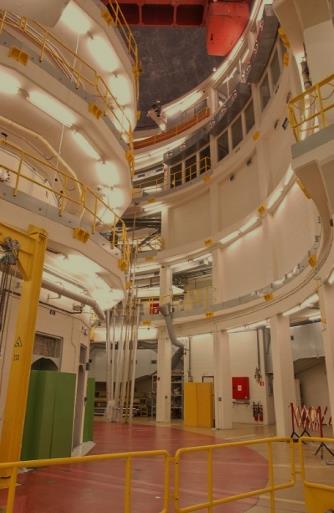 SoLi∂ Search for neutrino Oscillation with a Lithium-6 Detector




 ?



Gallium & Reactor n anomalies
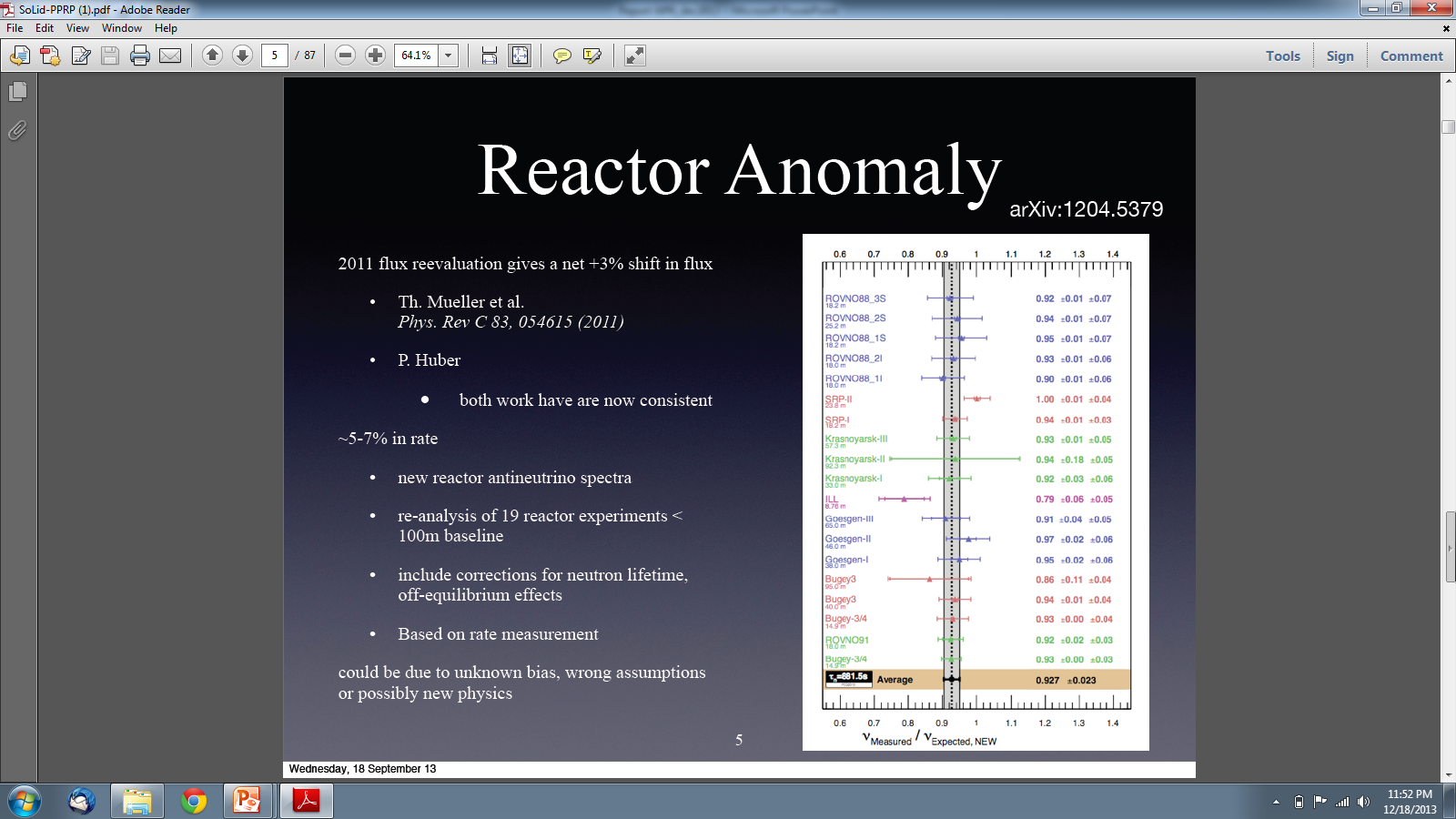 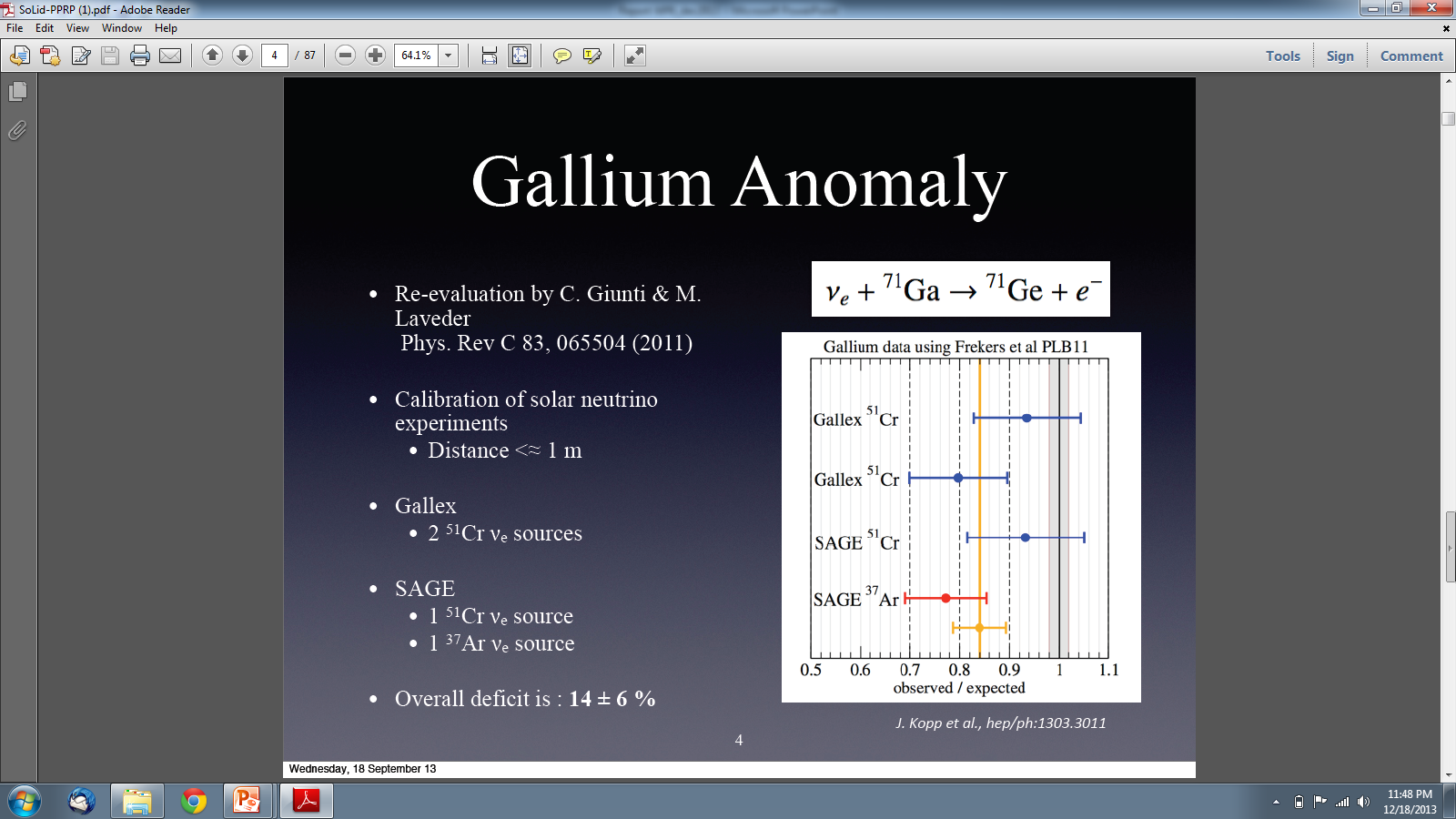 Ga anomaly: 146% effect
Reactor anomaly: 7  2% effect
Could be due to:
Unknown biases
Wrong assumptions
New physics
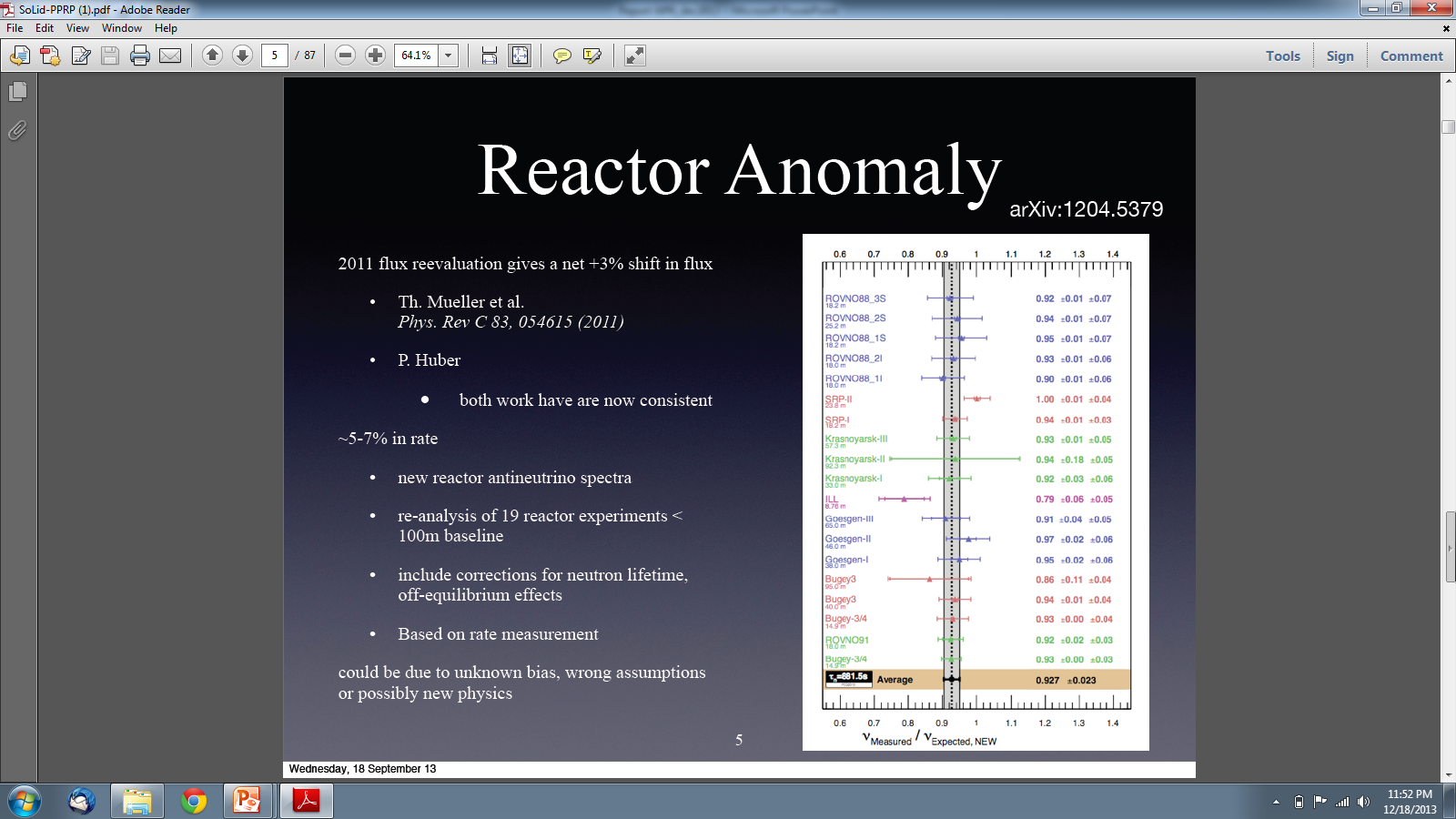 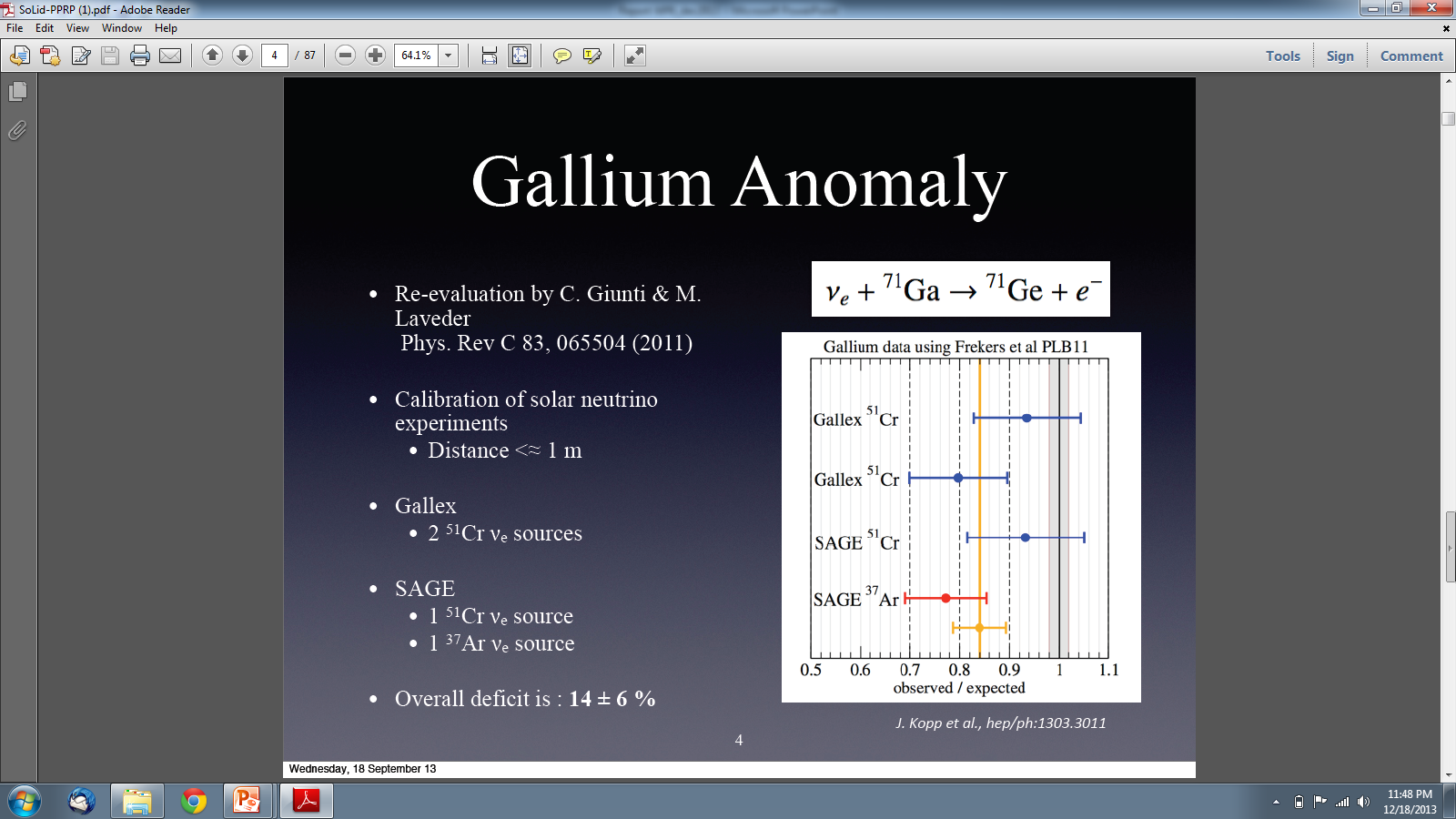 Sterile neutrino hypothesis
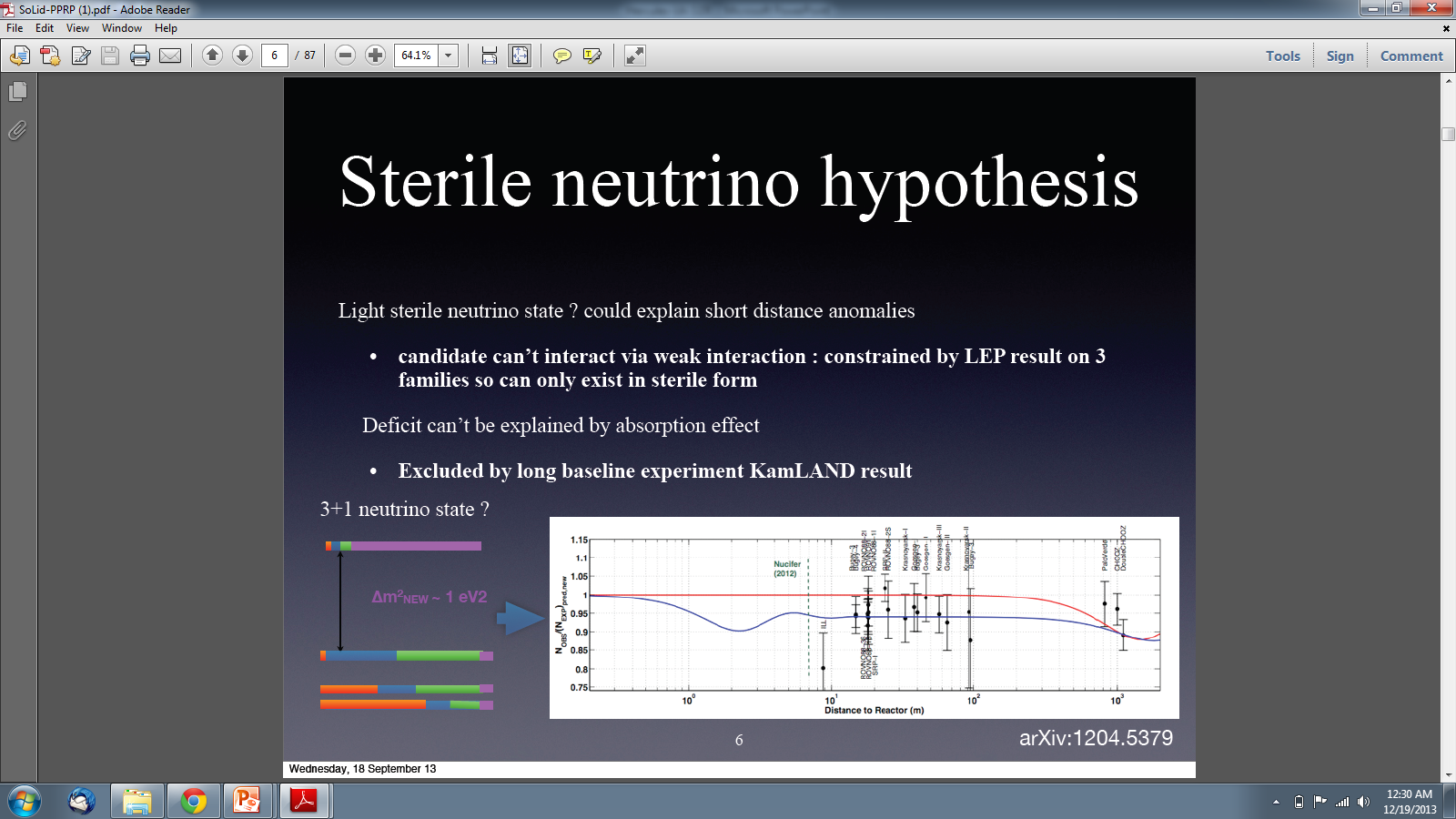 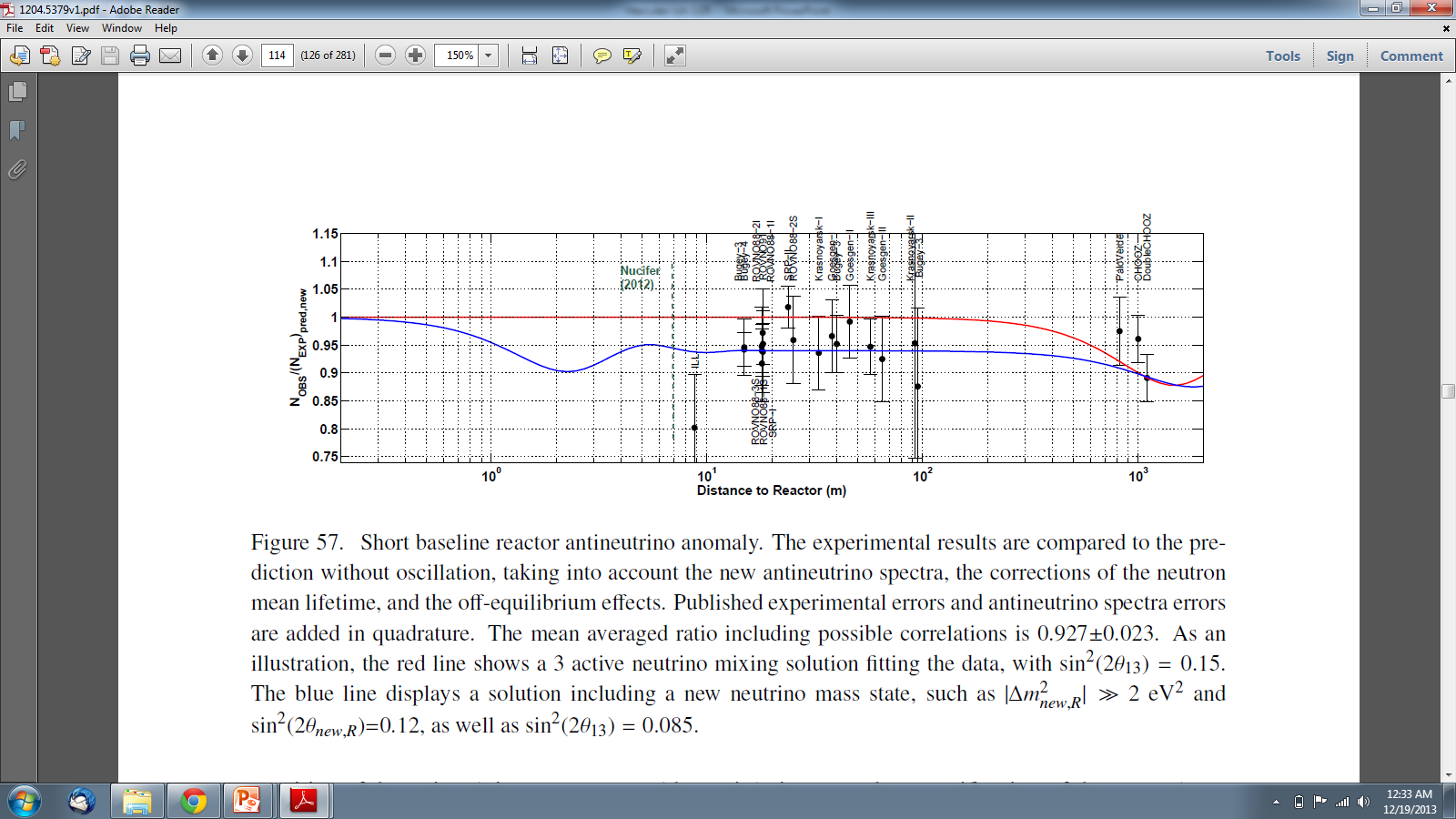 ILL experiment
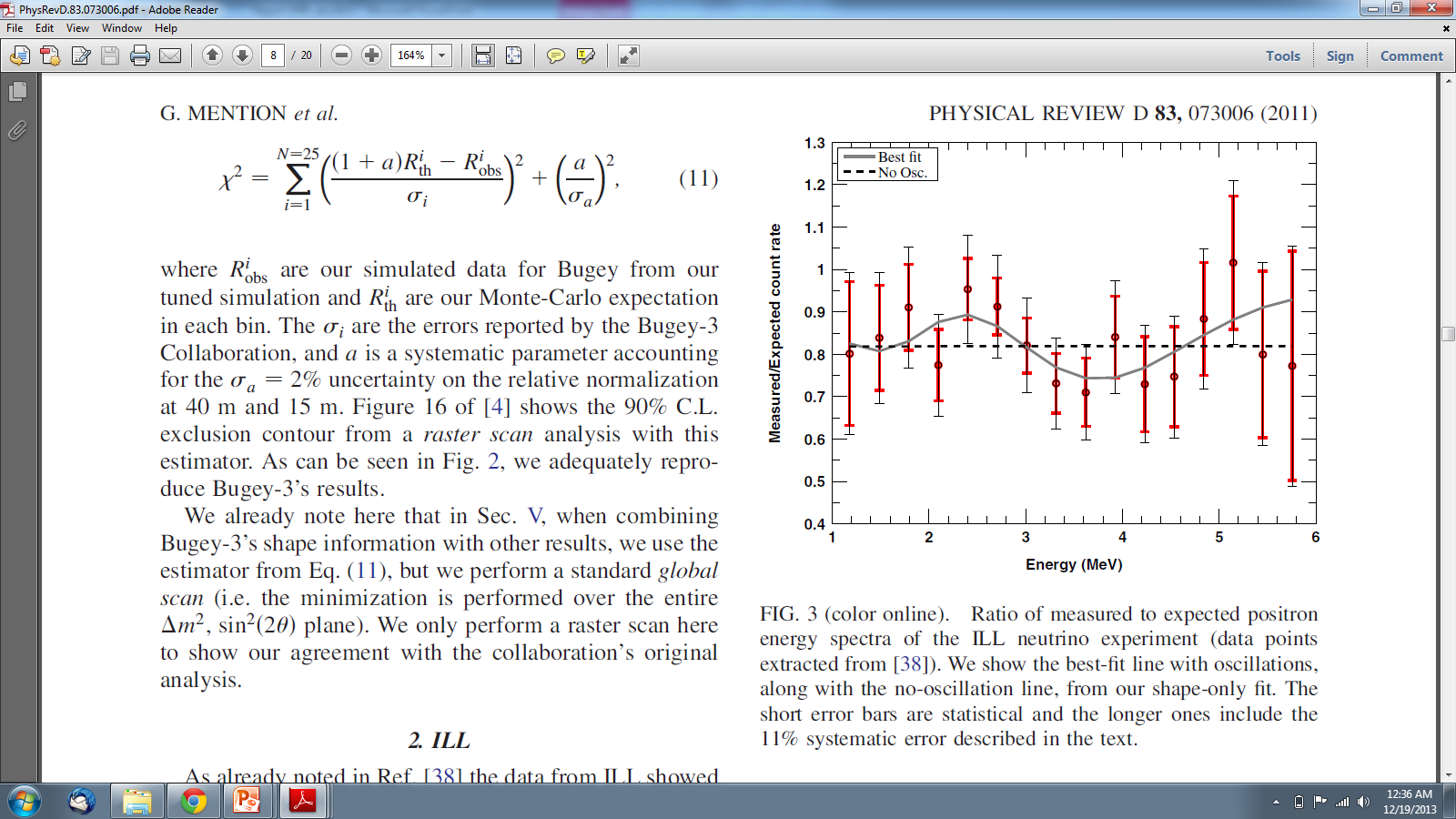 One of few benchmark reactors for initial flux calculations
Hint of oscillation pattern in 1981
Re-evaluated in 2011
Similar anomalies seen in LSND & MINIBOONE data
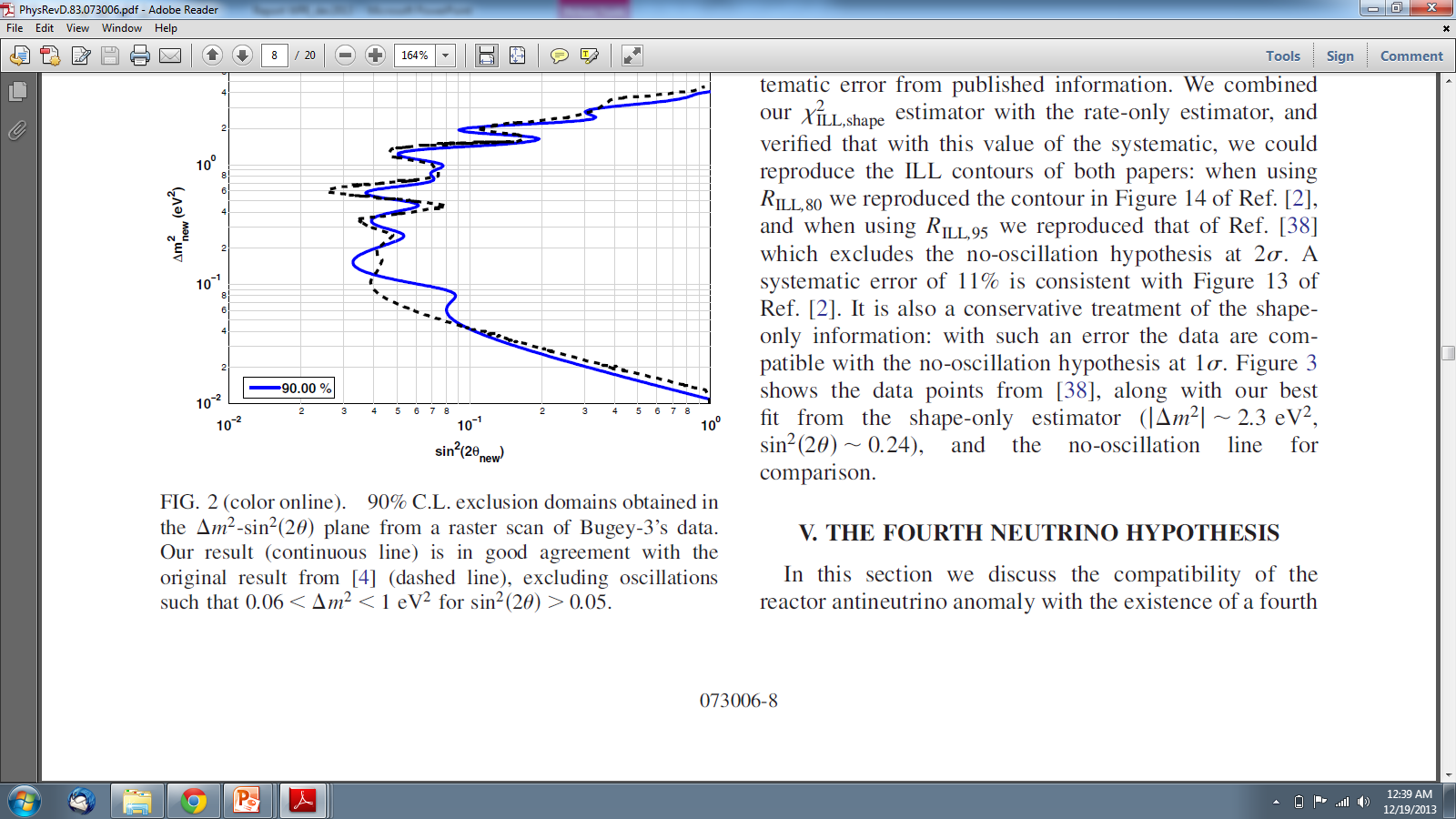 No oscillation hypothesis excluded
at 2s level
3+1 n hypothesis
J. Kopp et al. JHEP 1305 (2013) 050
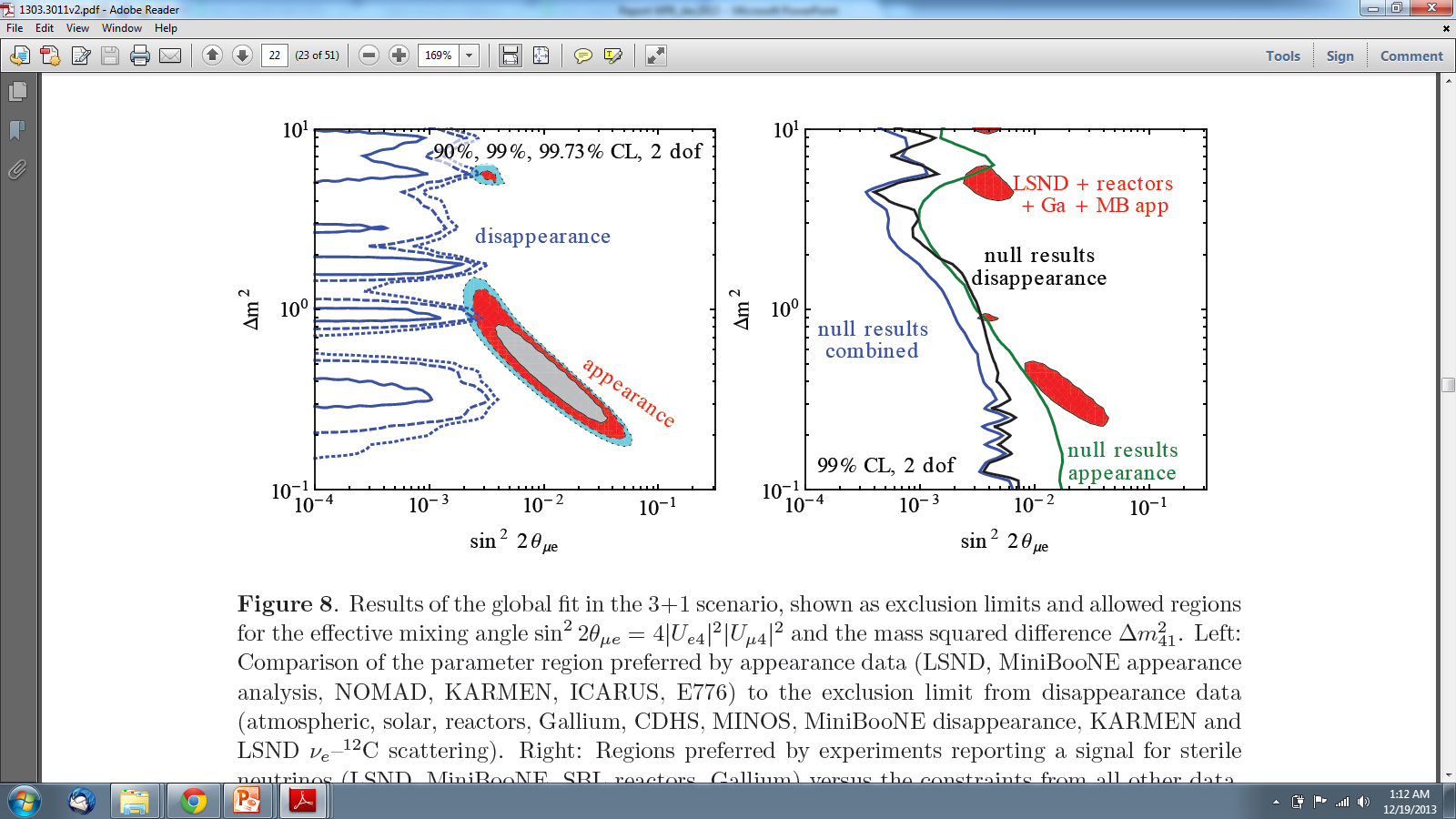 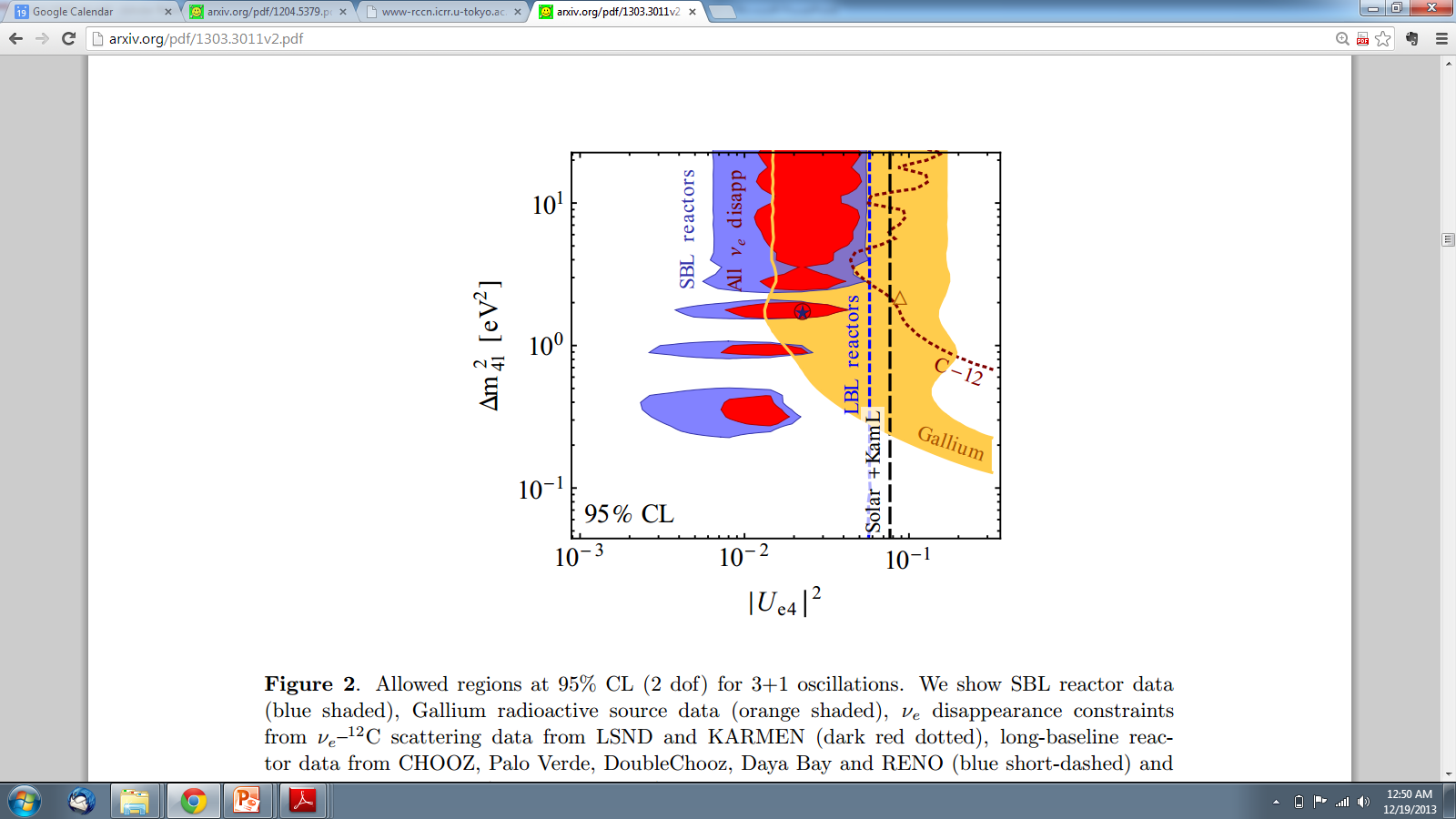 Global fit of 3+1 hypothesis has large tension between
Appearance & dissapearance results and 
Conflict between signal hints and null results
            largely relieved by 3+2 or 1+3+1 hypotheses
Allowed regions from reactor and
Gallium data
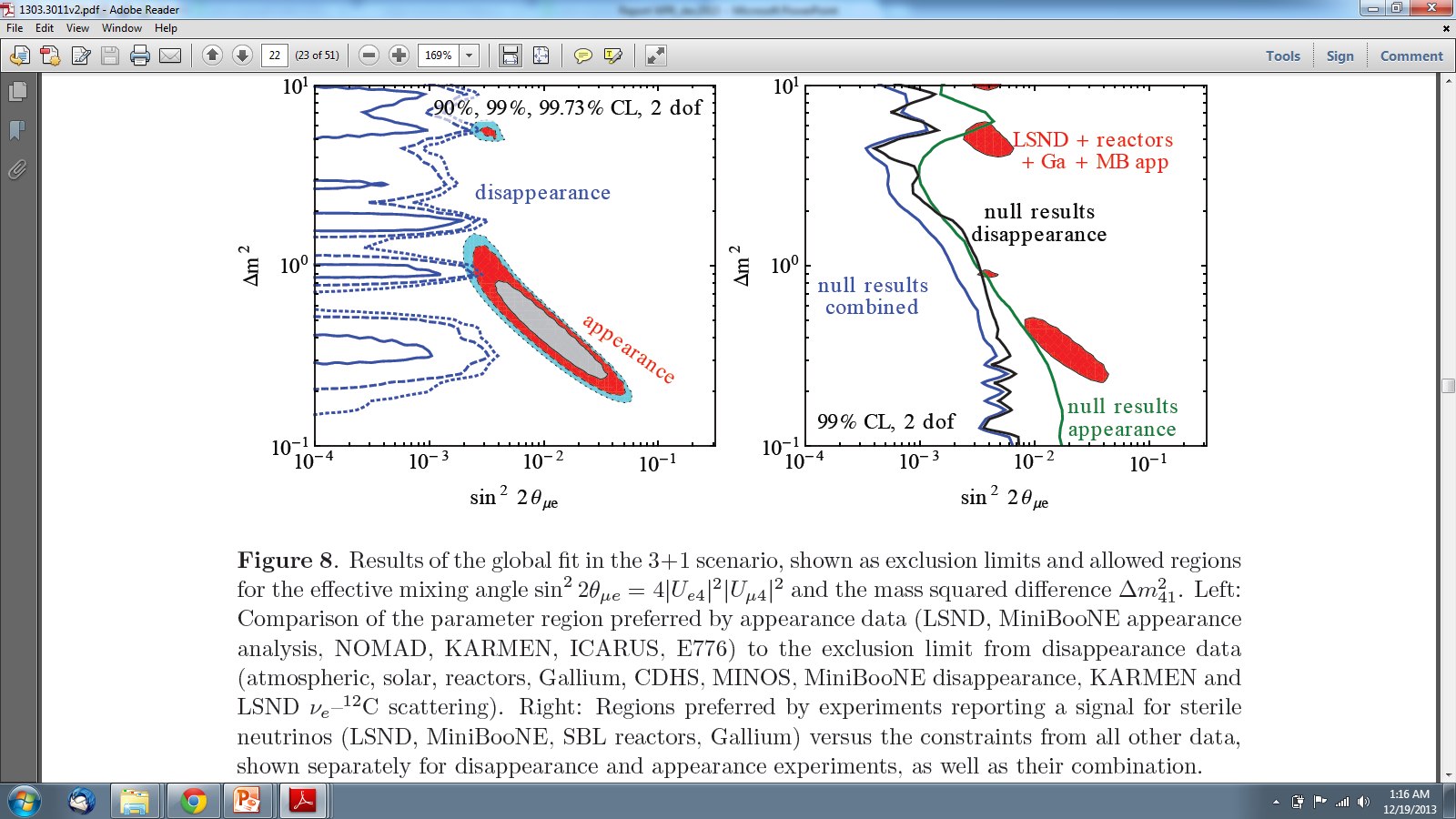 Short baseline reactor search proposals
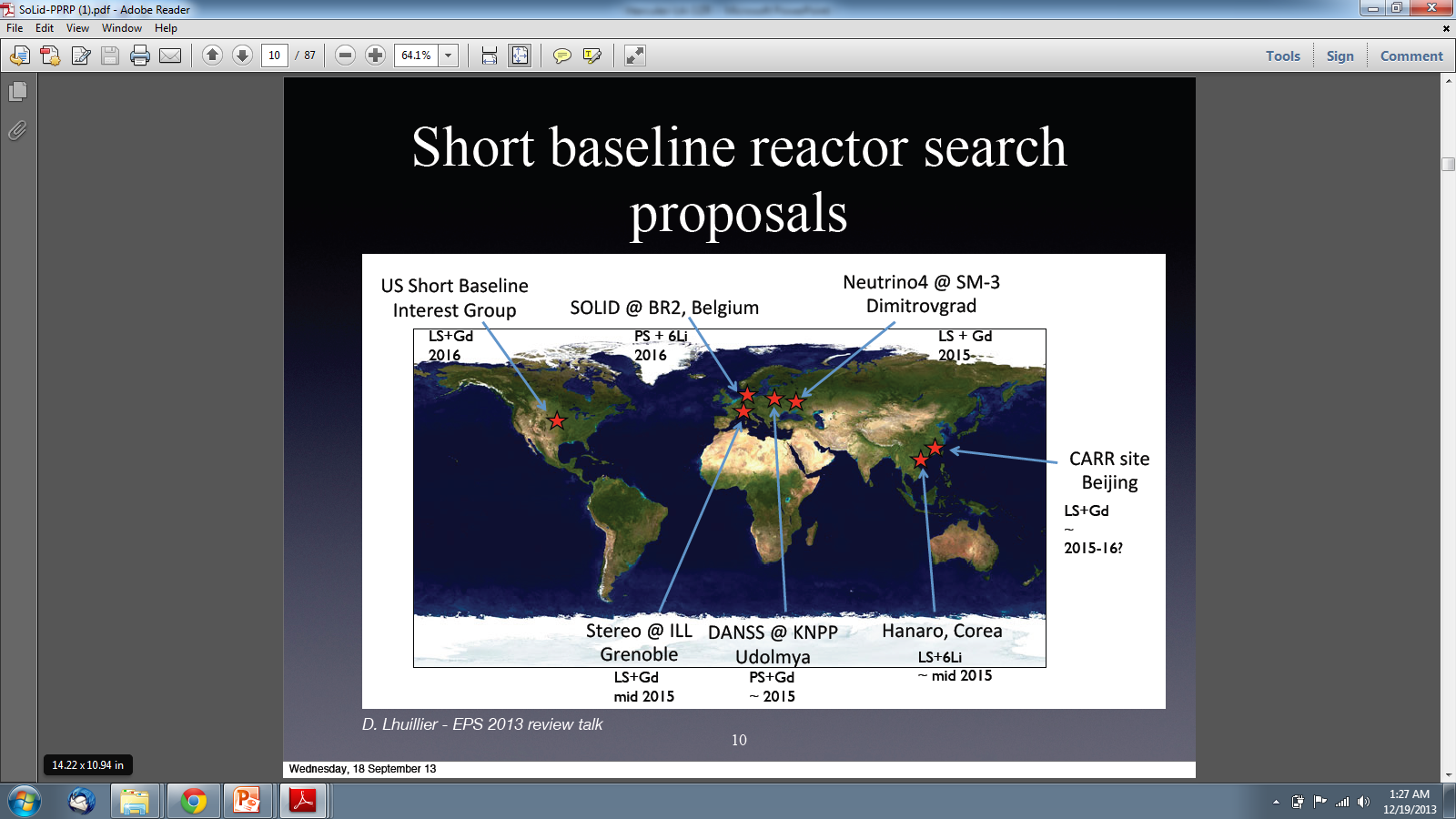 BR2 at SCK/CEN Mol
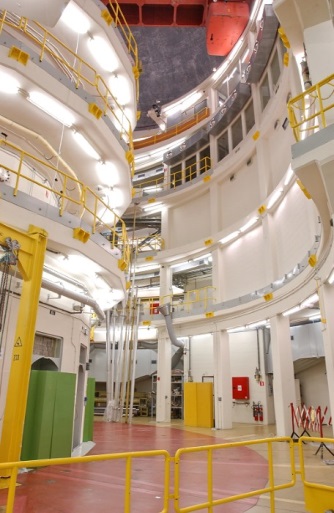 70MWatt             neutrino flux: 1019 /s
Very compact core: ~ 25 cm (pointsource)
Experimental access: 5.5m-15m from core
Very low backgrounds (gamma+neutron)
Pure and well known fuel composition: precisely calculable reactor flux
Free of use for 140 d/year

 ?



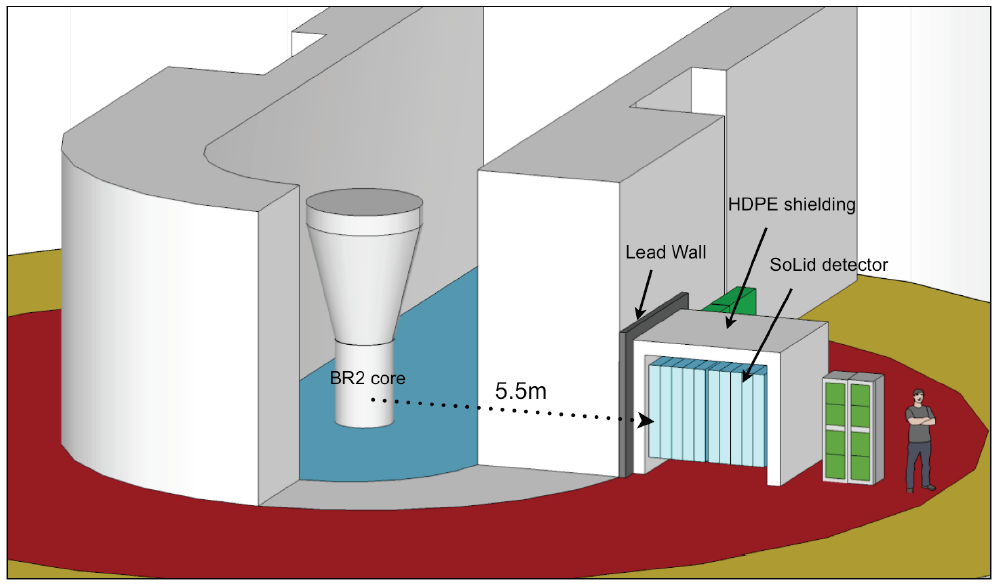 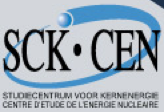 Detection principle
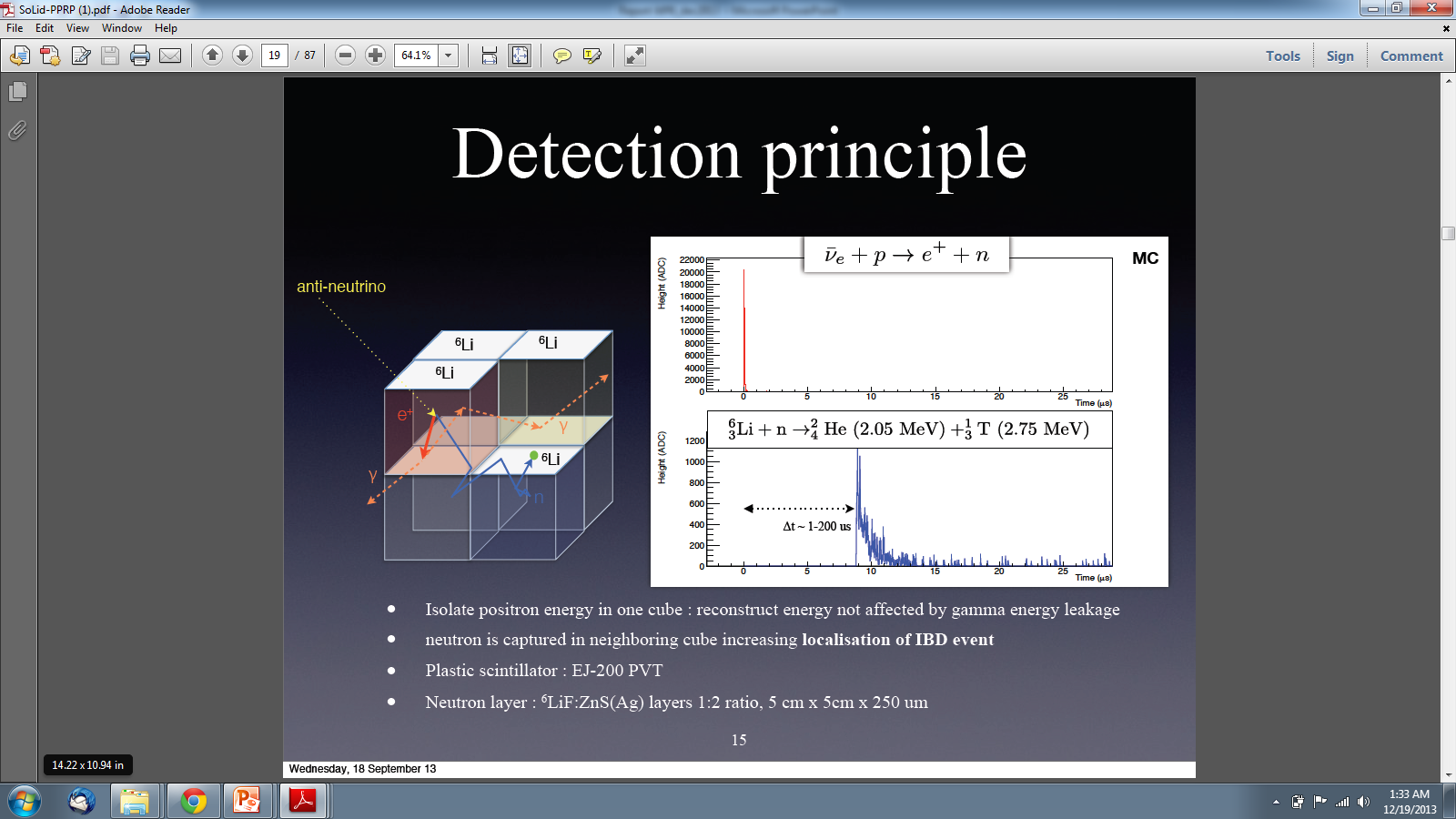 Technology& Design
Initiated by Univ. Oxford and Imperial College London
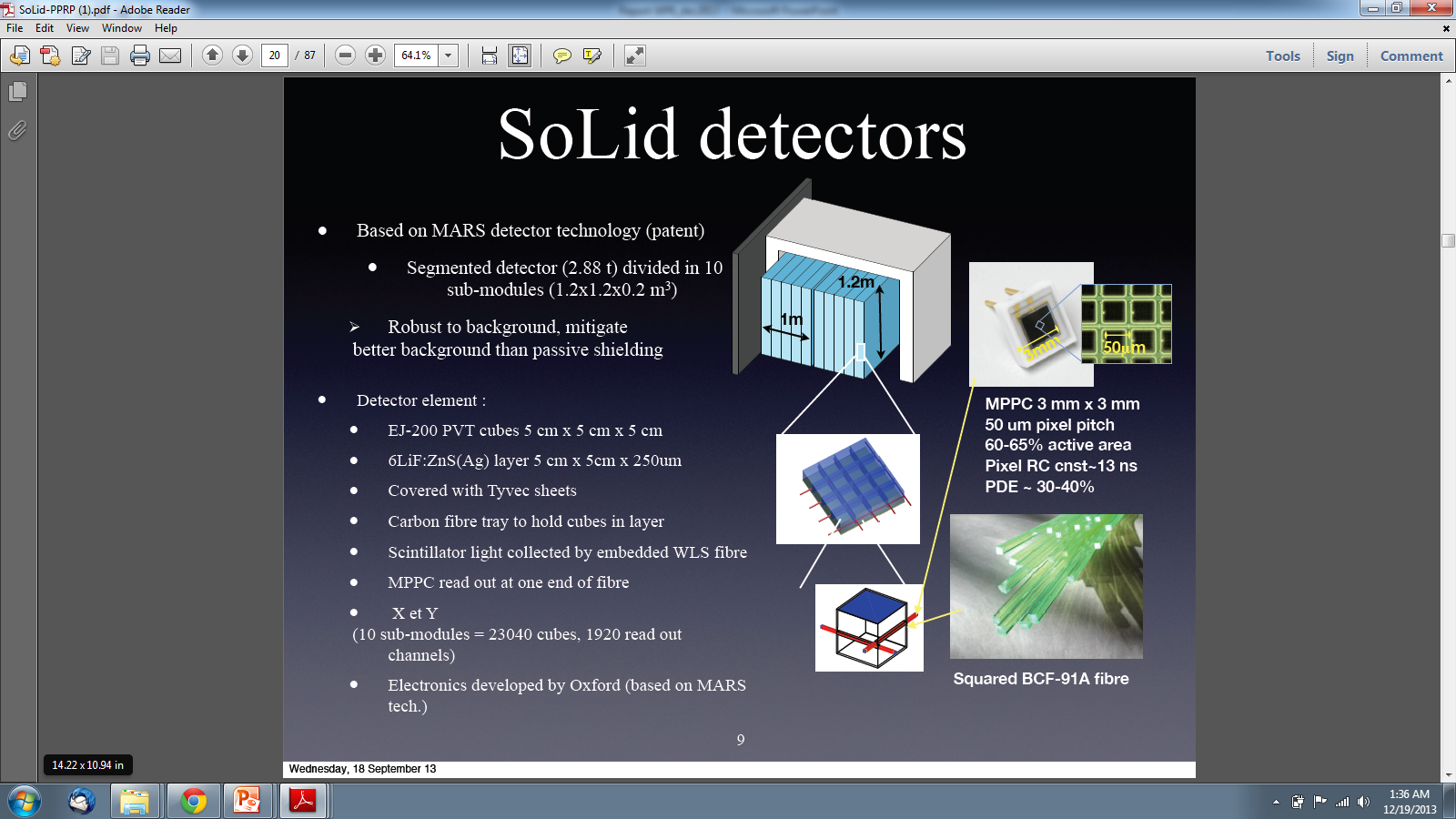 Sensitivity for 2yrs of datataking
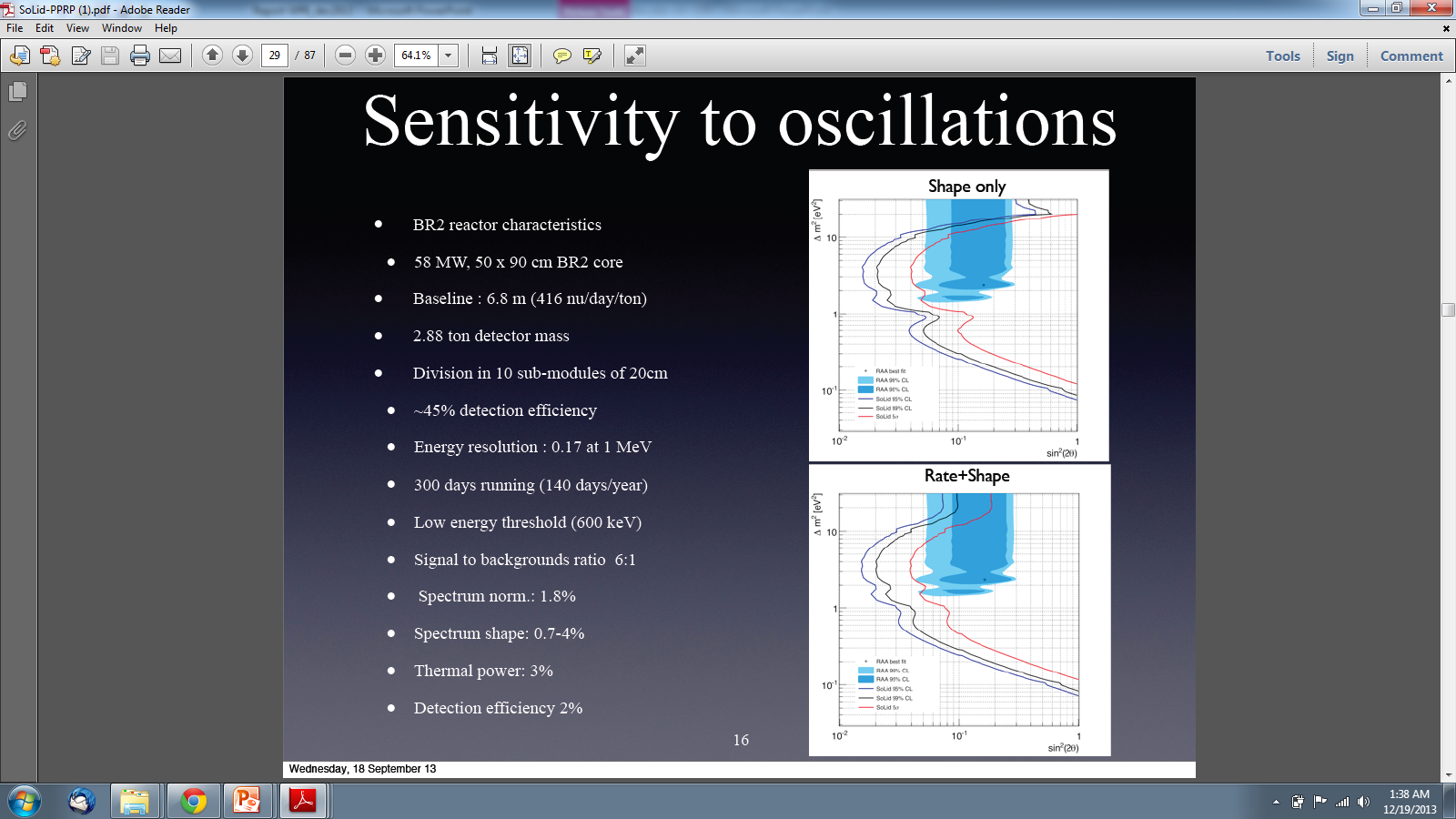 Demonstrator in operation at BR2
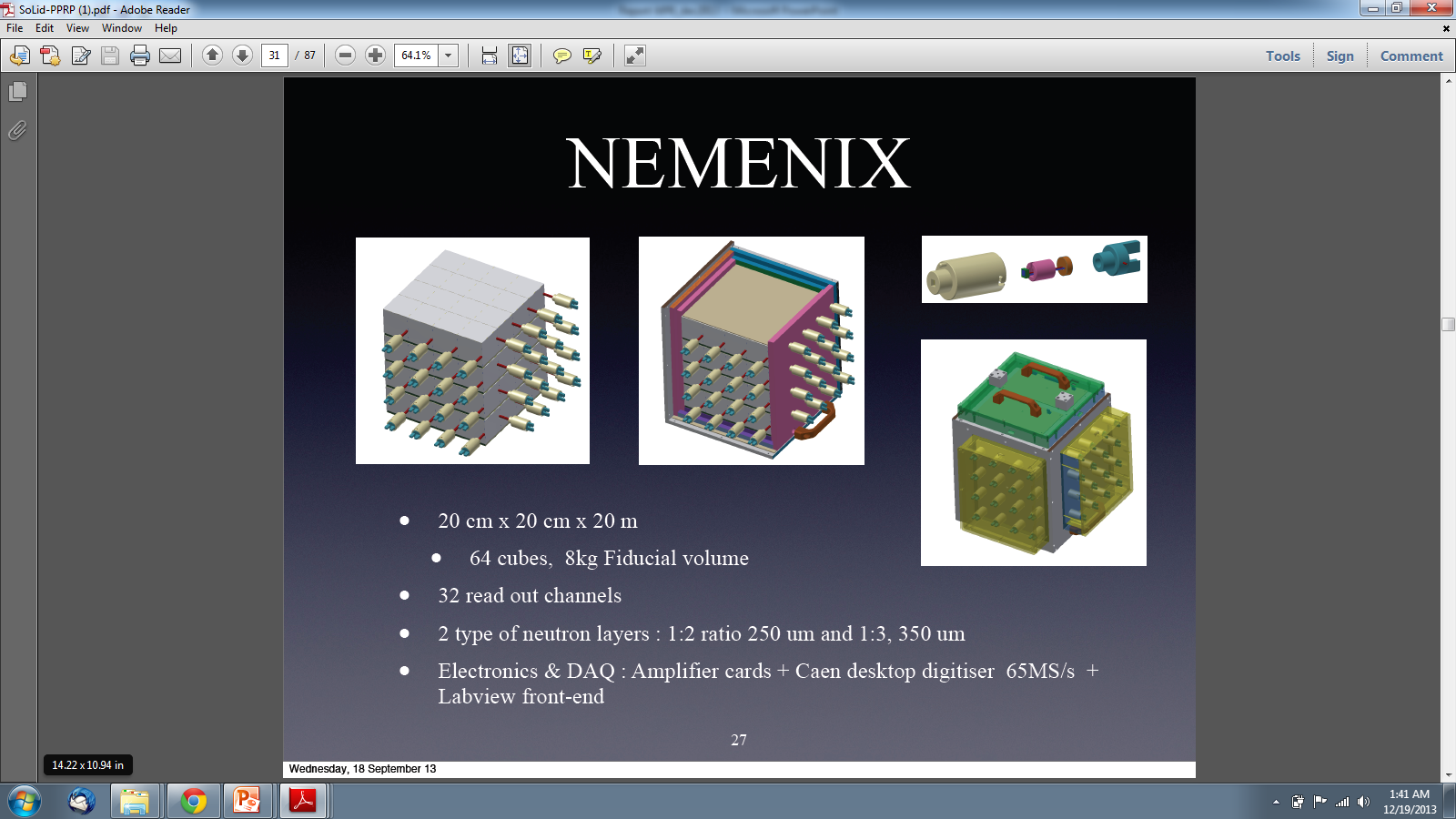 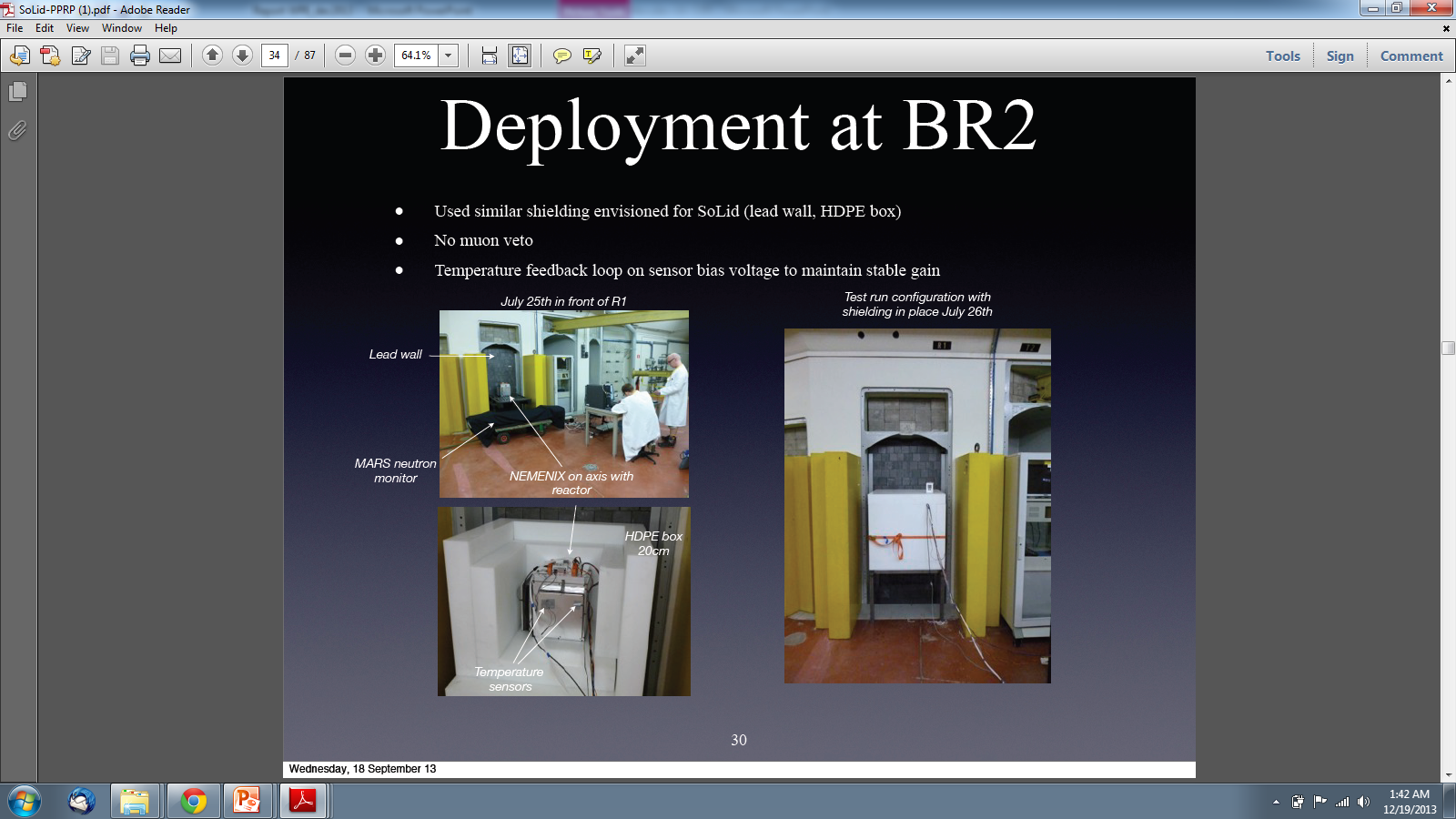 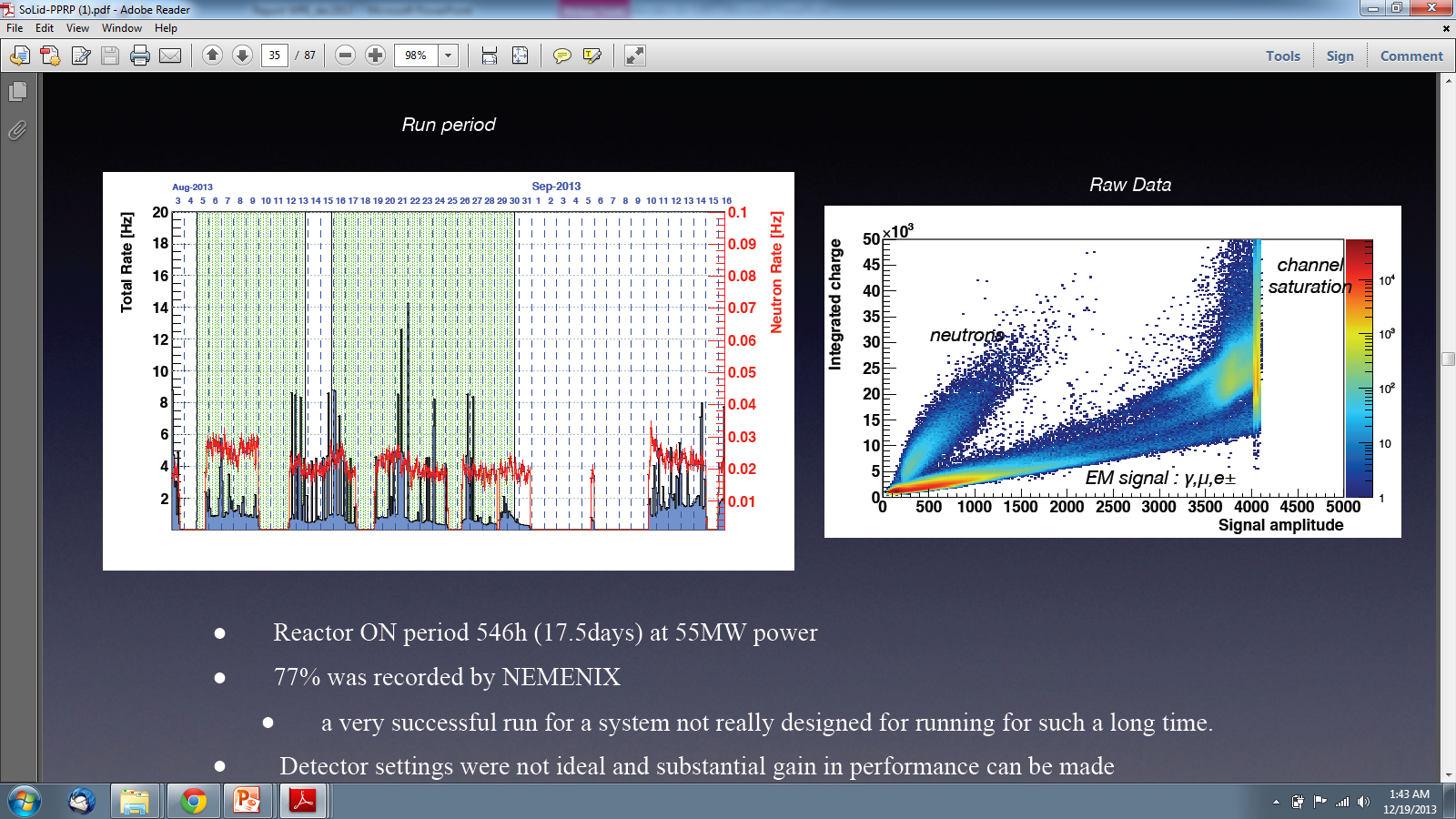 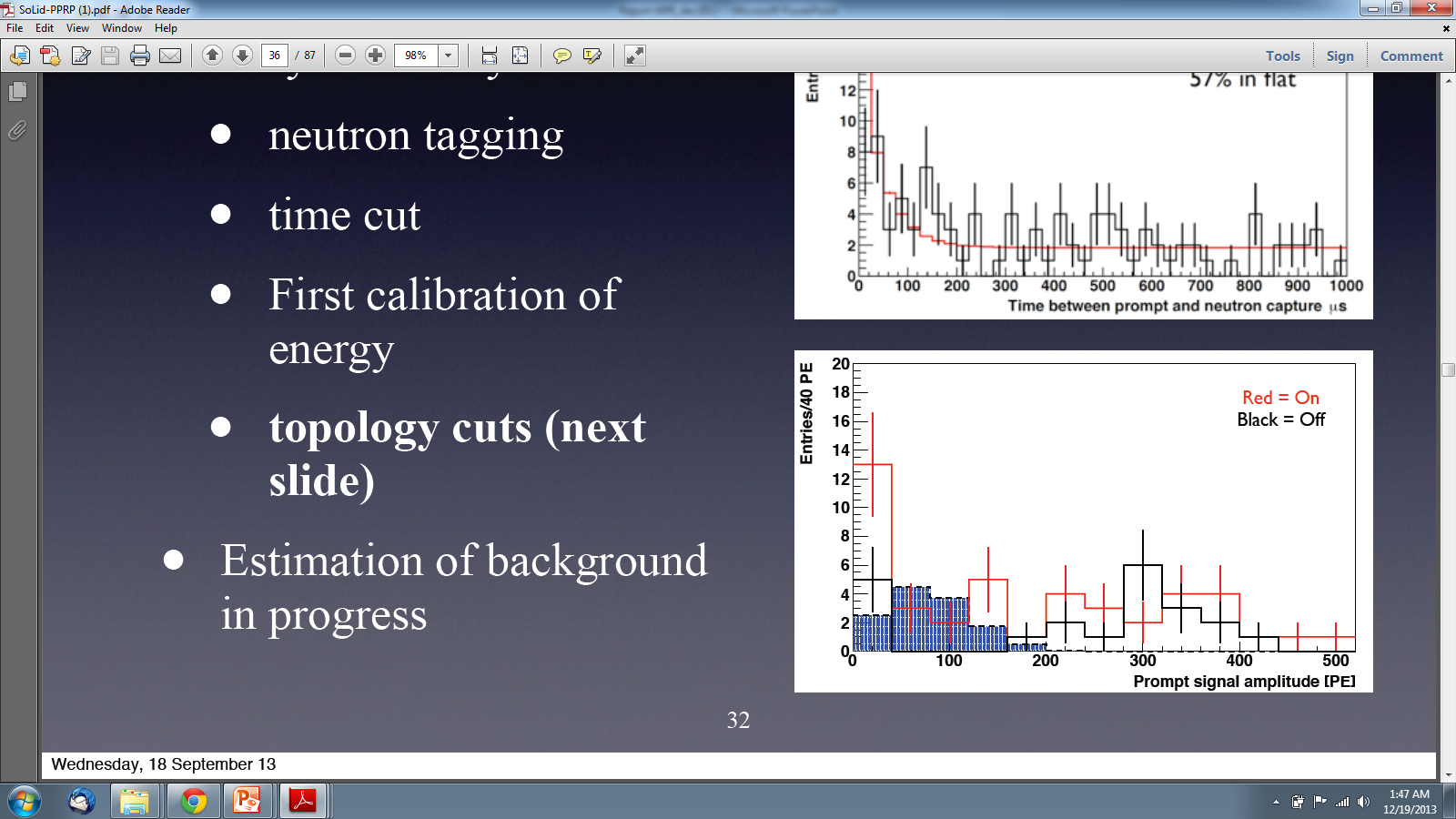 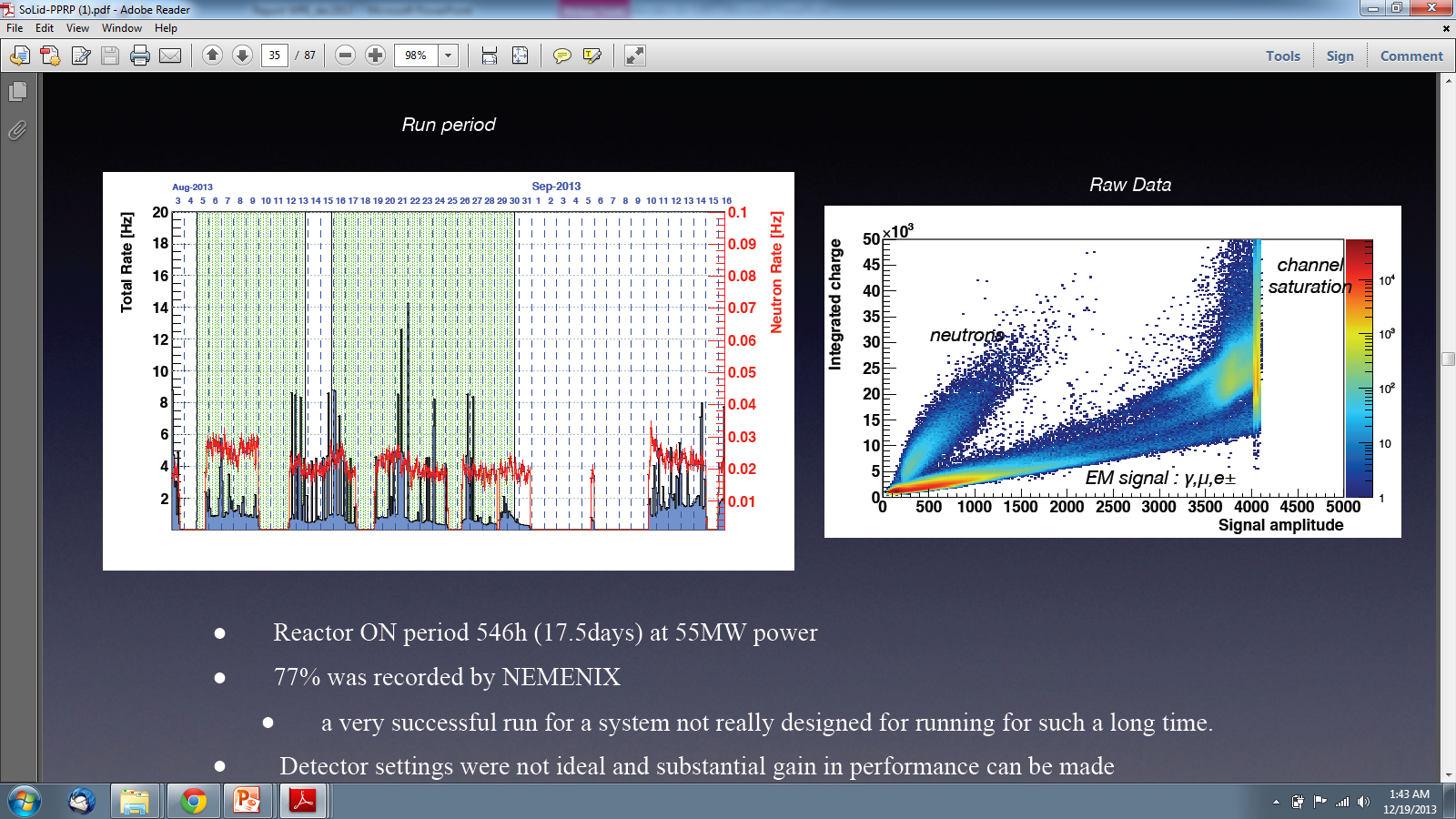 Solid Collaboration plans
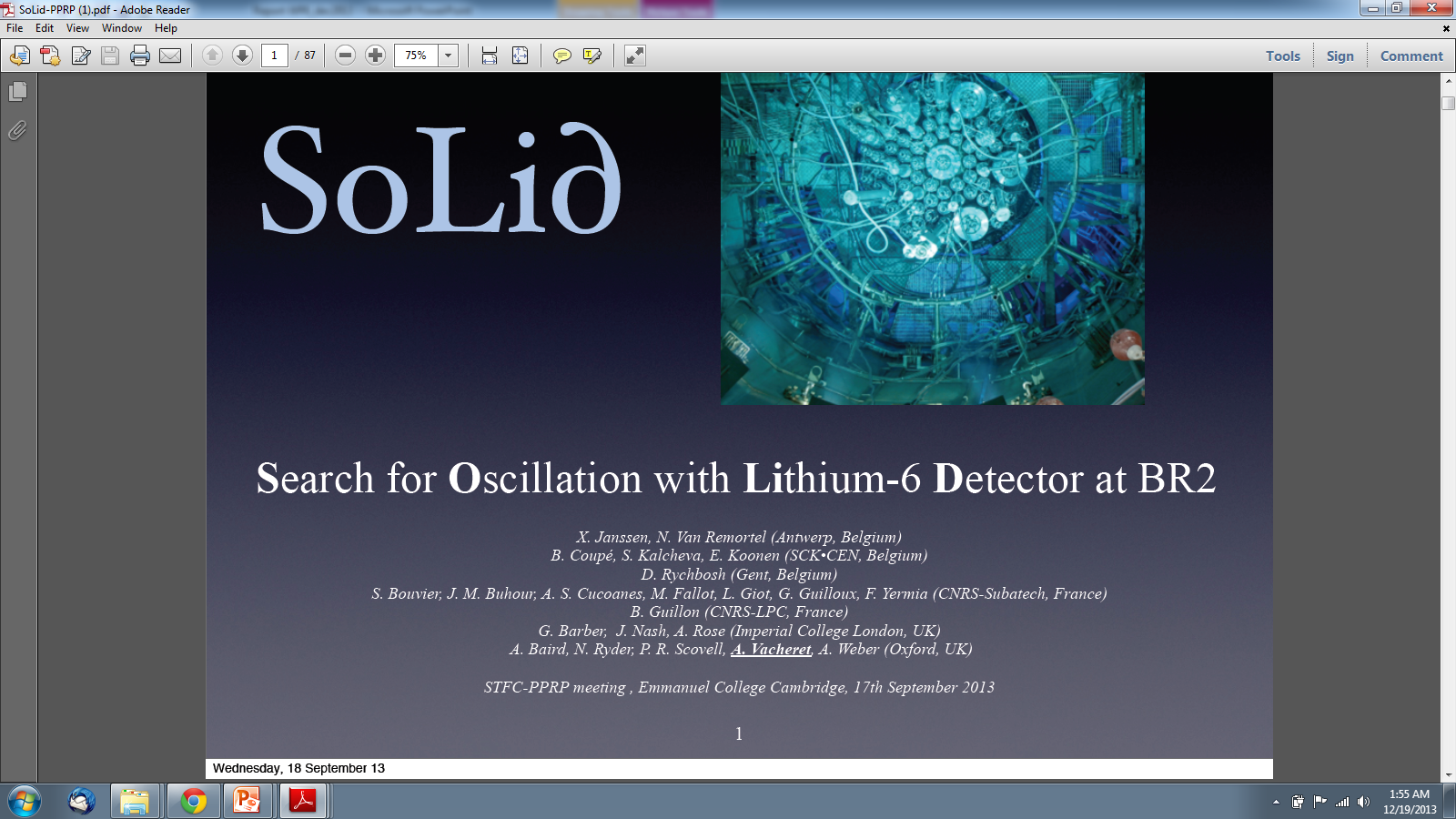 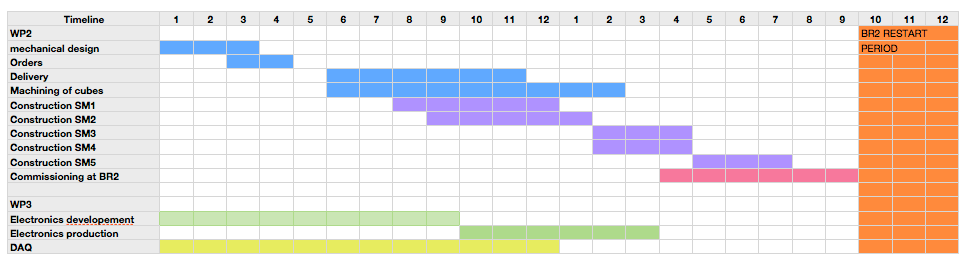 April 2015
April 2014
Total project cost: 1.6 M£
Oxford & Imperial: ~1M£ applied
UGent, UAntwerpen & VUB: 550 kEur
Lepton Flavor violation
From T. Hambye
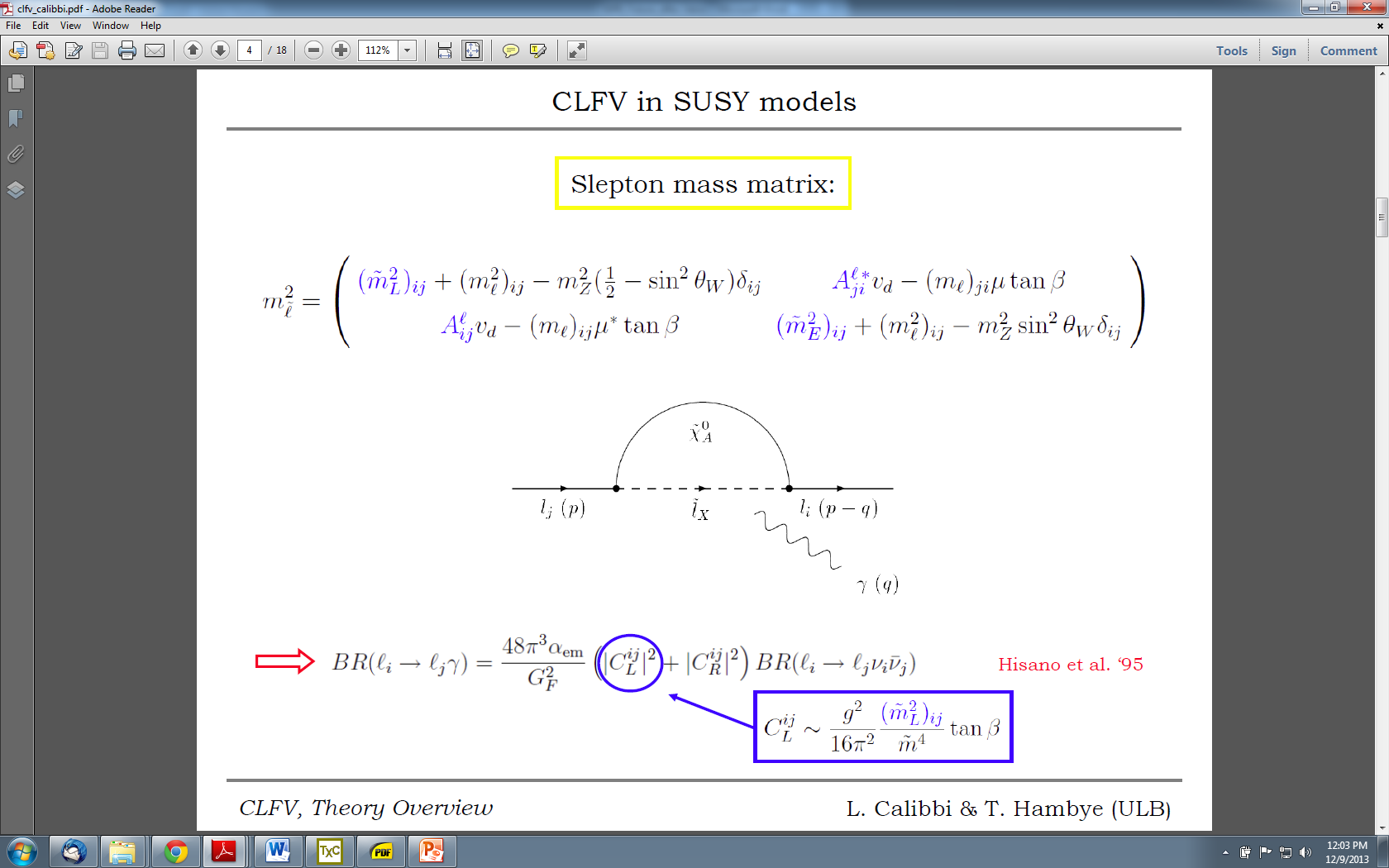 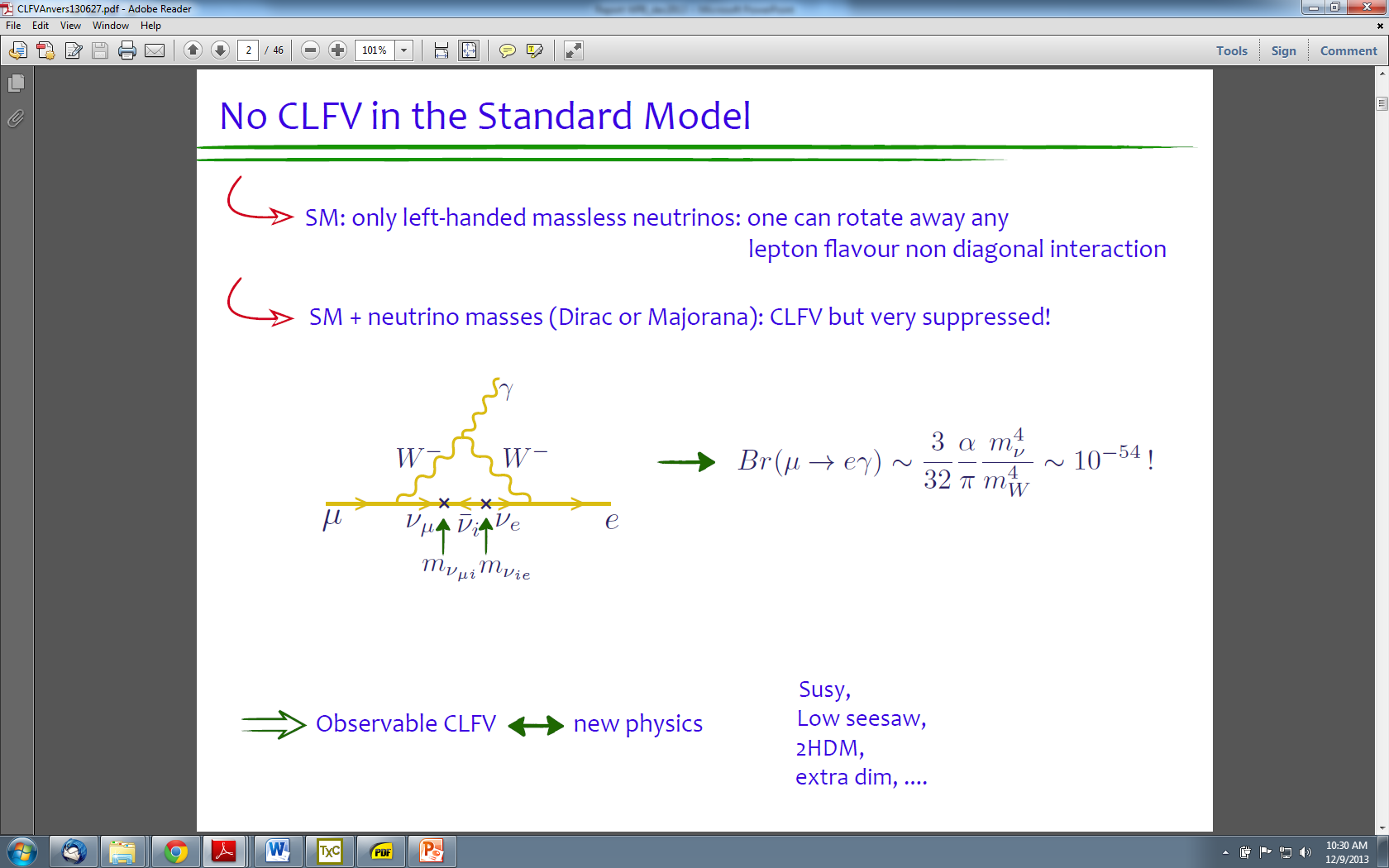 From L. Calibbi
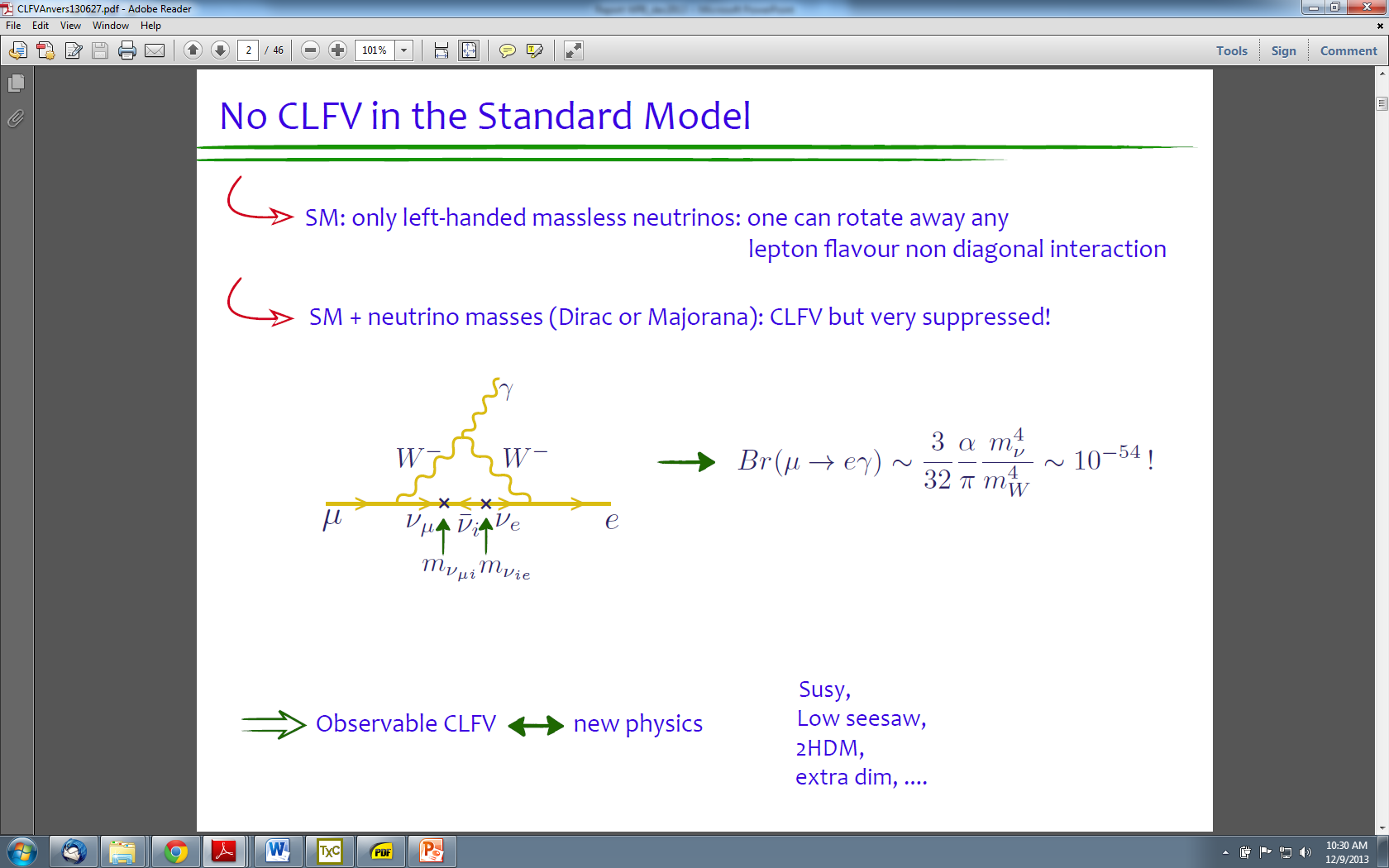 Many processes:
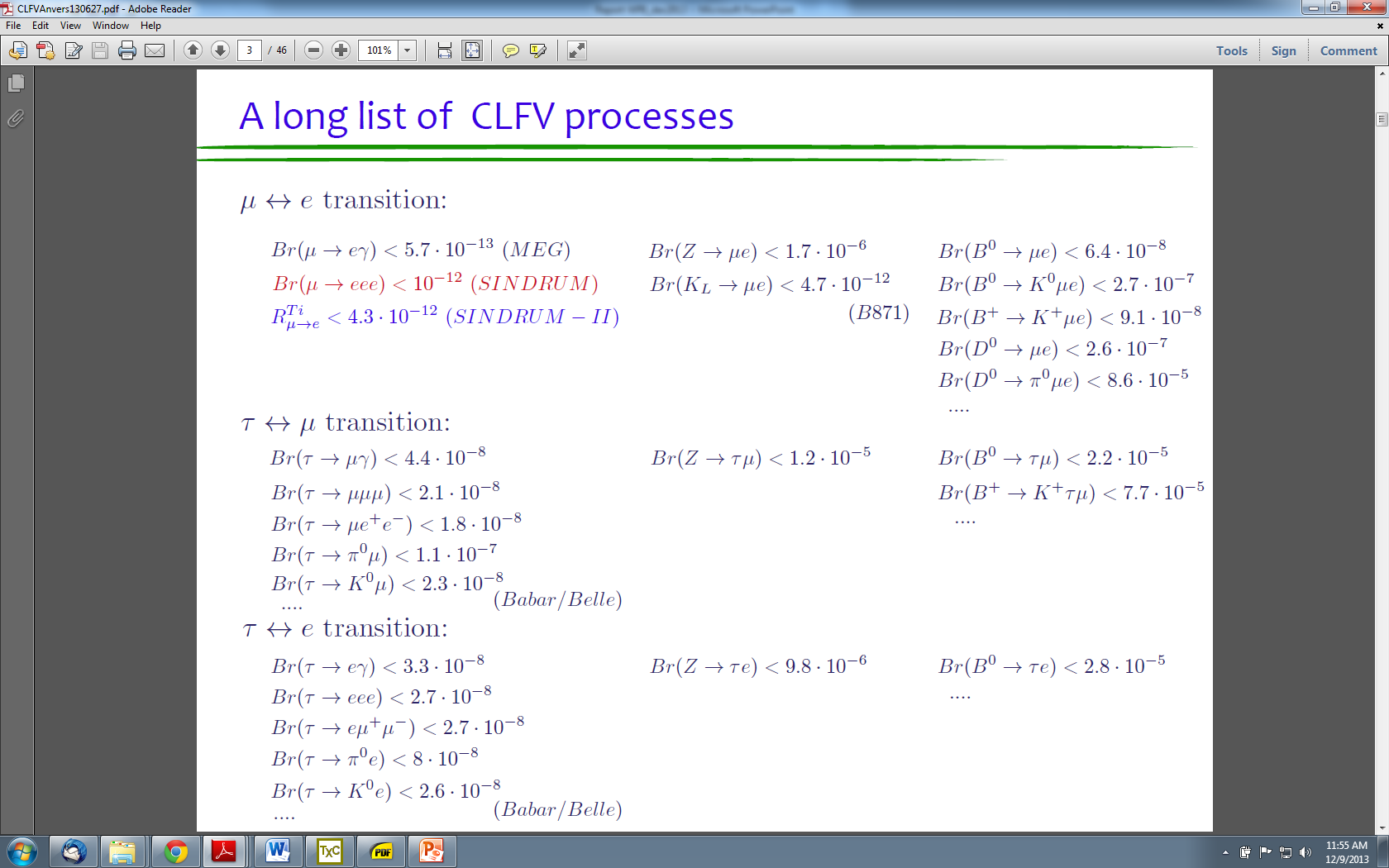 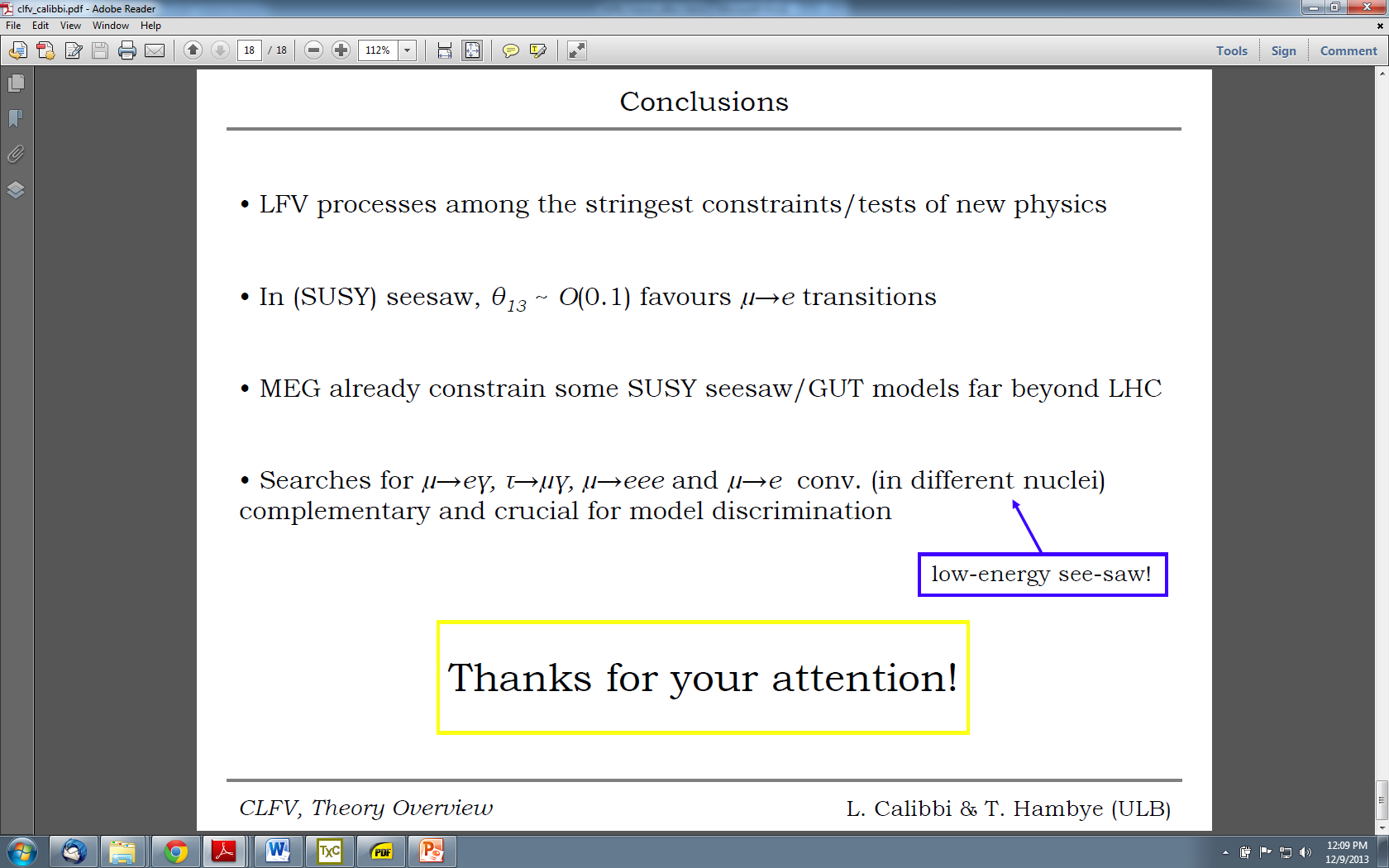 e+	 + 	g
e+	 + 	g
n
n
n
n
e+	 +
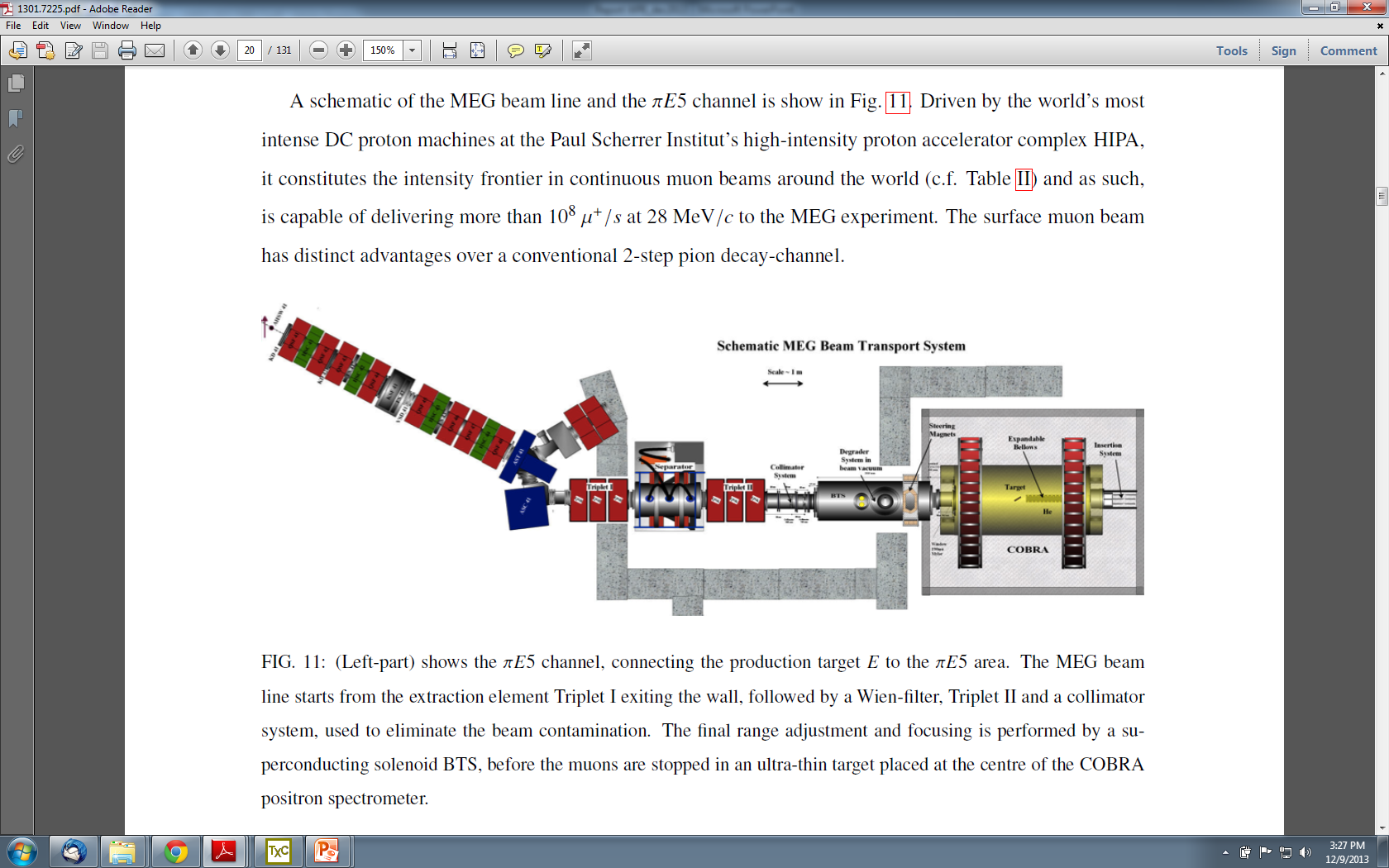 MEG
108 m+/s at 28 MeV 
muon stopping rate of 3.107 Hz
To be increased to 108 Hz, with a 10% e+contamination
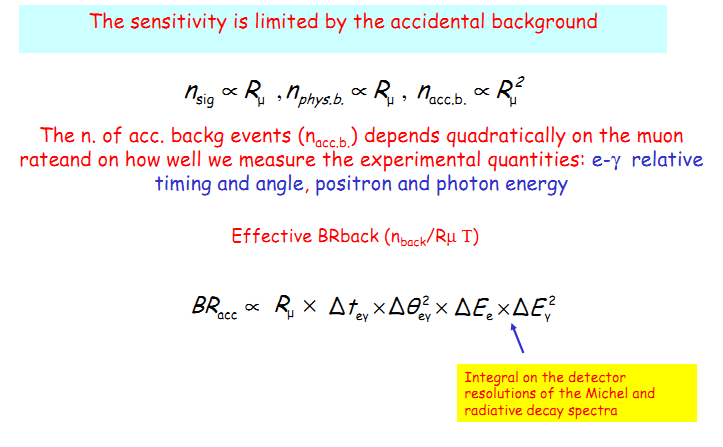 background
accidental 
  e n n
  e g n n
ee  g g 
eZ  eZ g
signal 
  e g
physical 
  e g n n
qeg = 180°
Ee = Eg = 52.8 MeV
Te = Tg
g
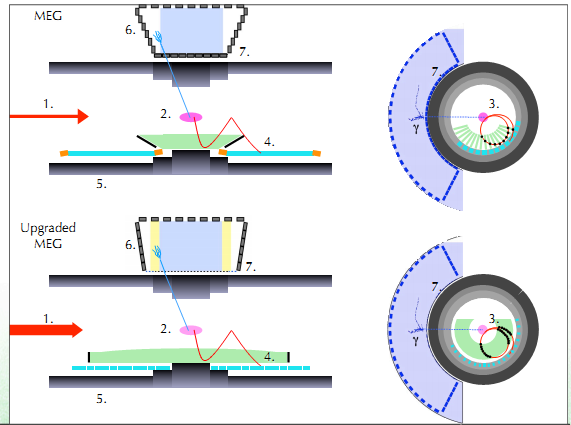 MEGII
Fixed elements
COBRA magnet: gradient field to provide constant bending radius independent of angle

Upgraded elements
Increase nr of stopped muons
Reduce target thickness
Replacing positron tracker (drift chamber)
Improve positron tracking and timing
Increasing timer granualrity
Extending g-detection acceptance
Improving g-position, energy and timing
Overhaul of DAQ system
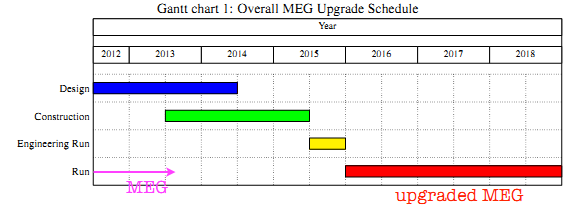 Mu2e
From D. Glenzinski
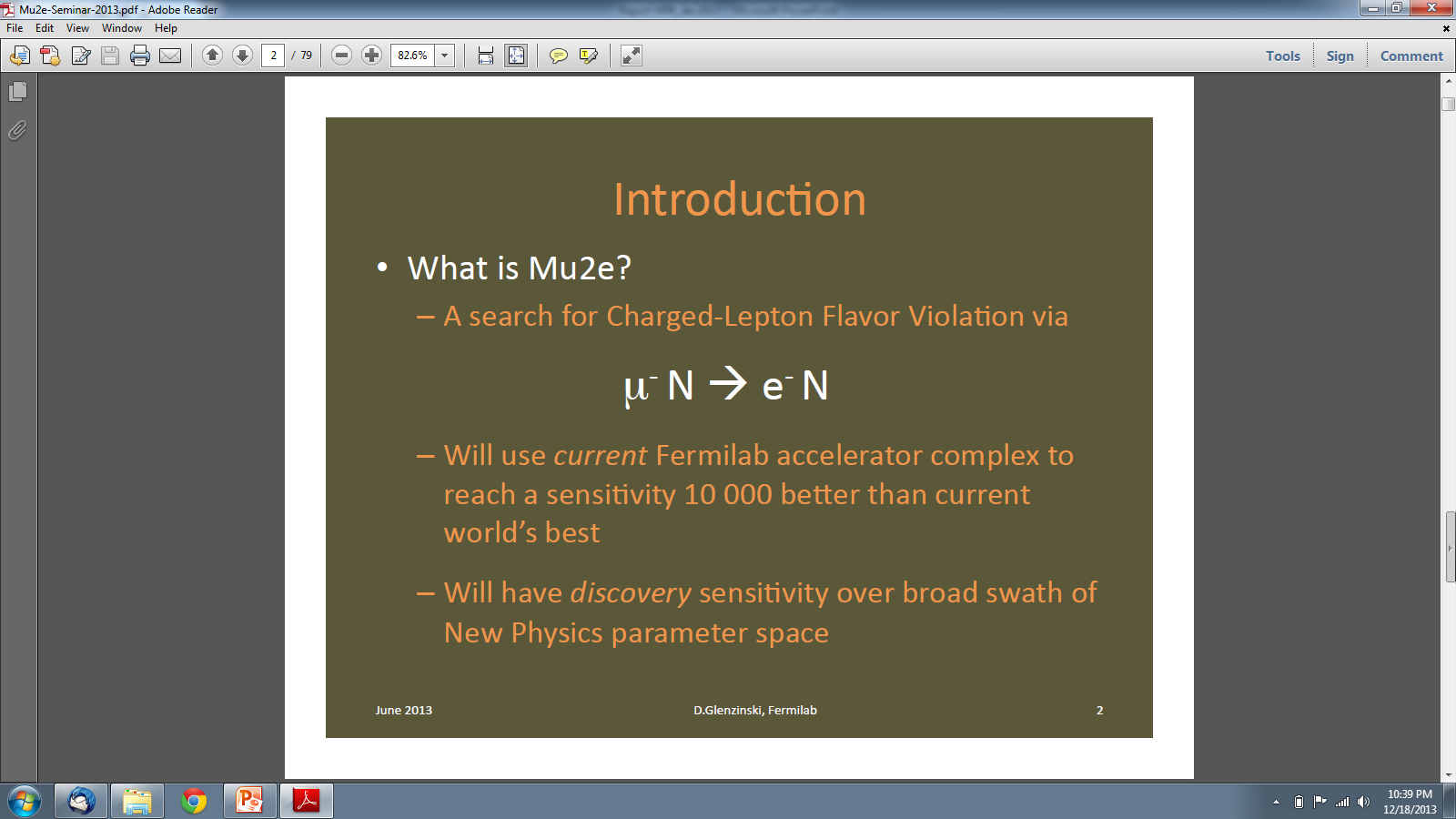 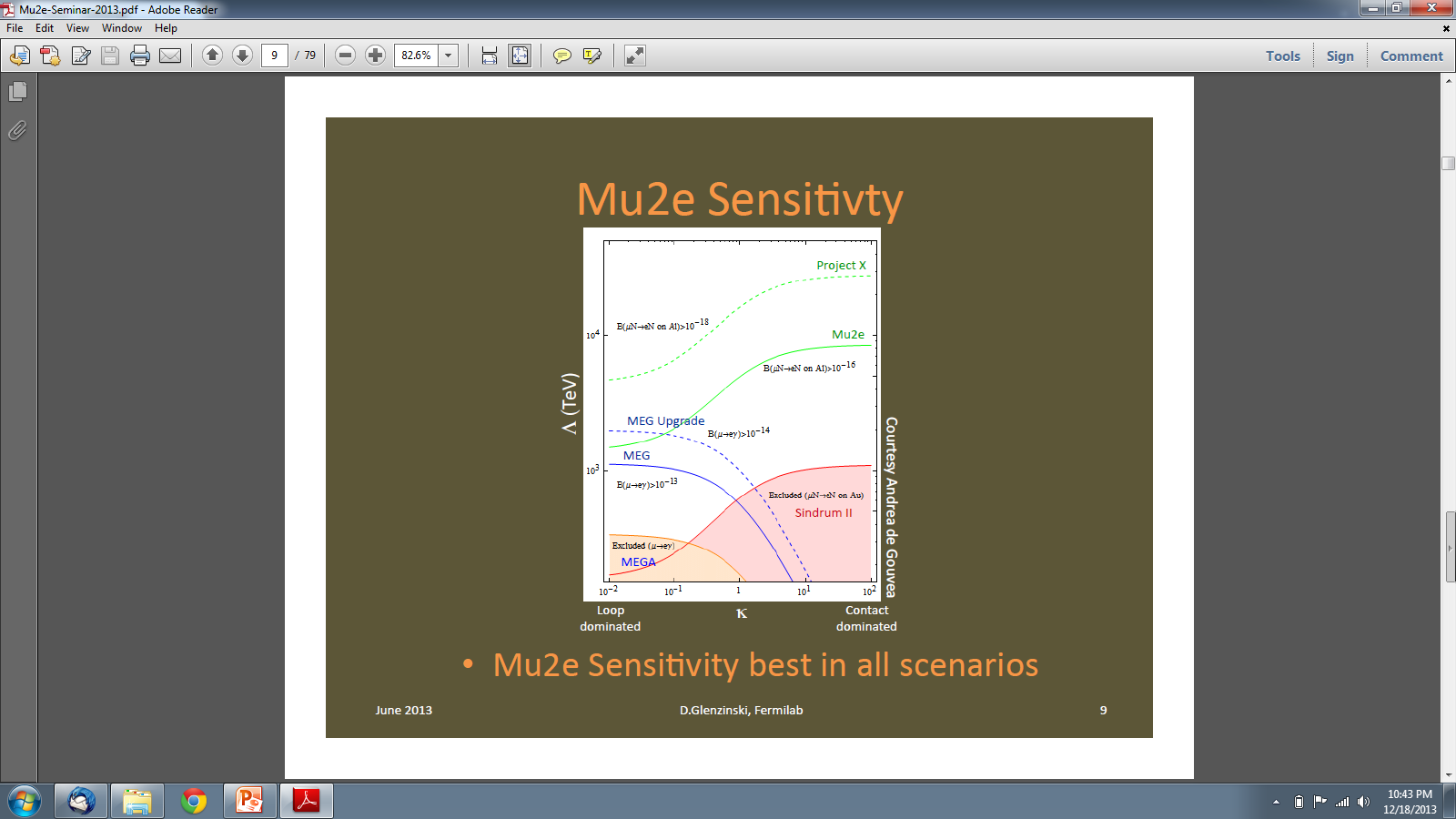 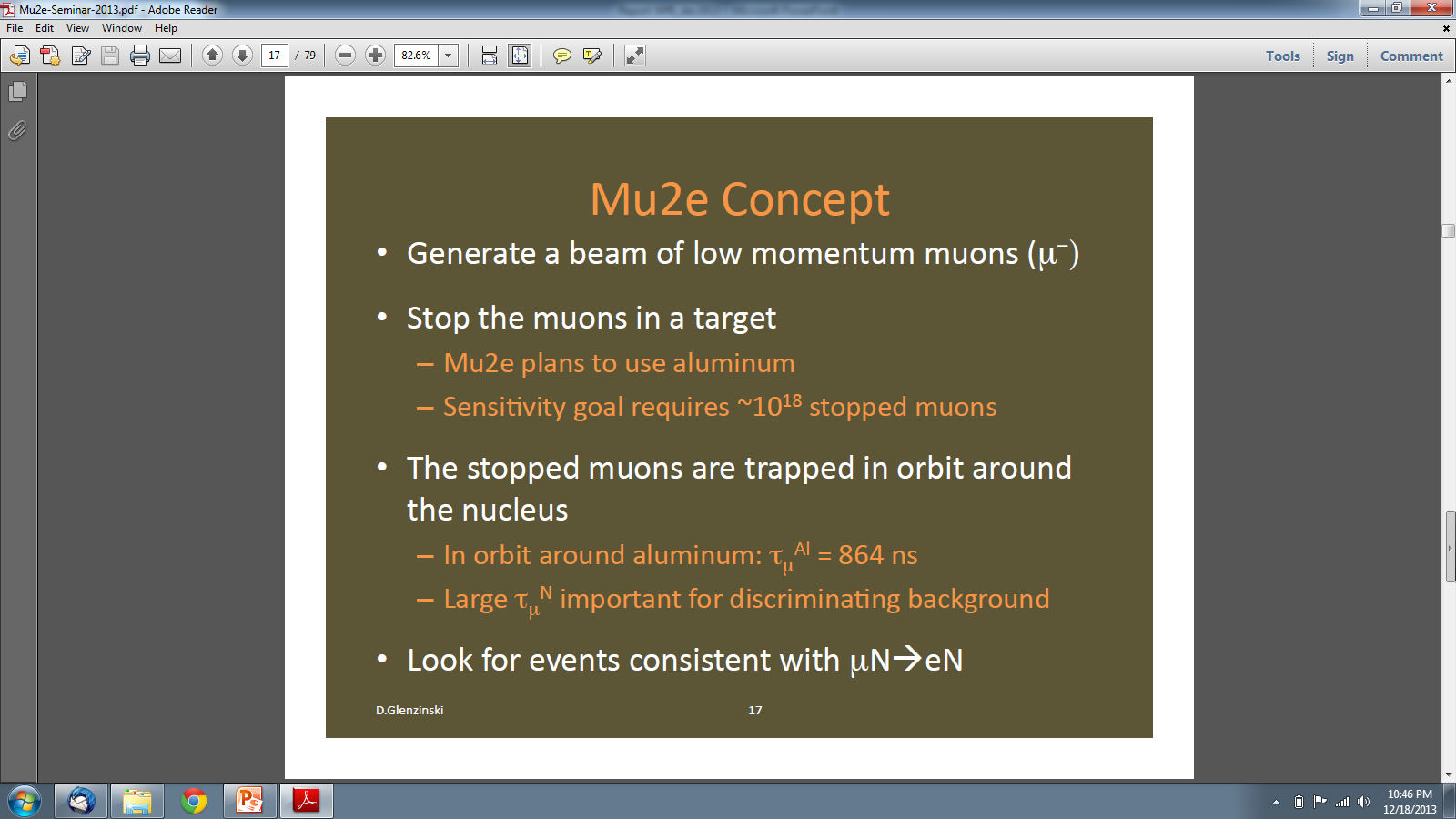 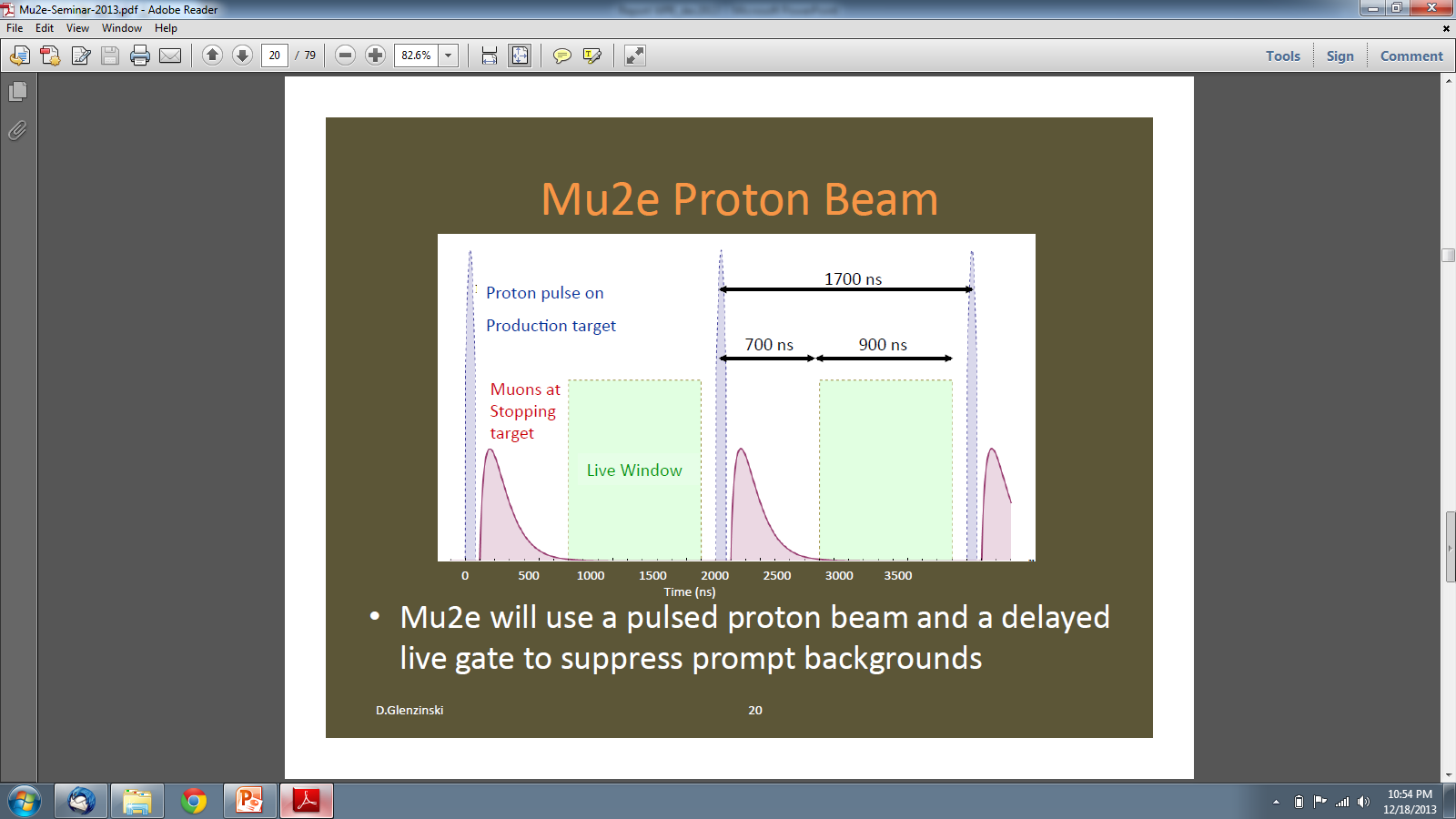 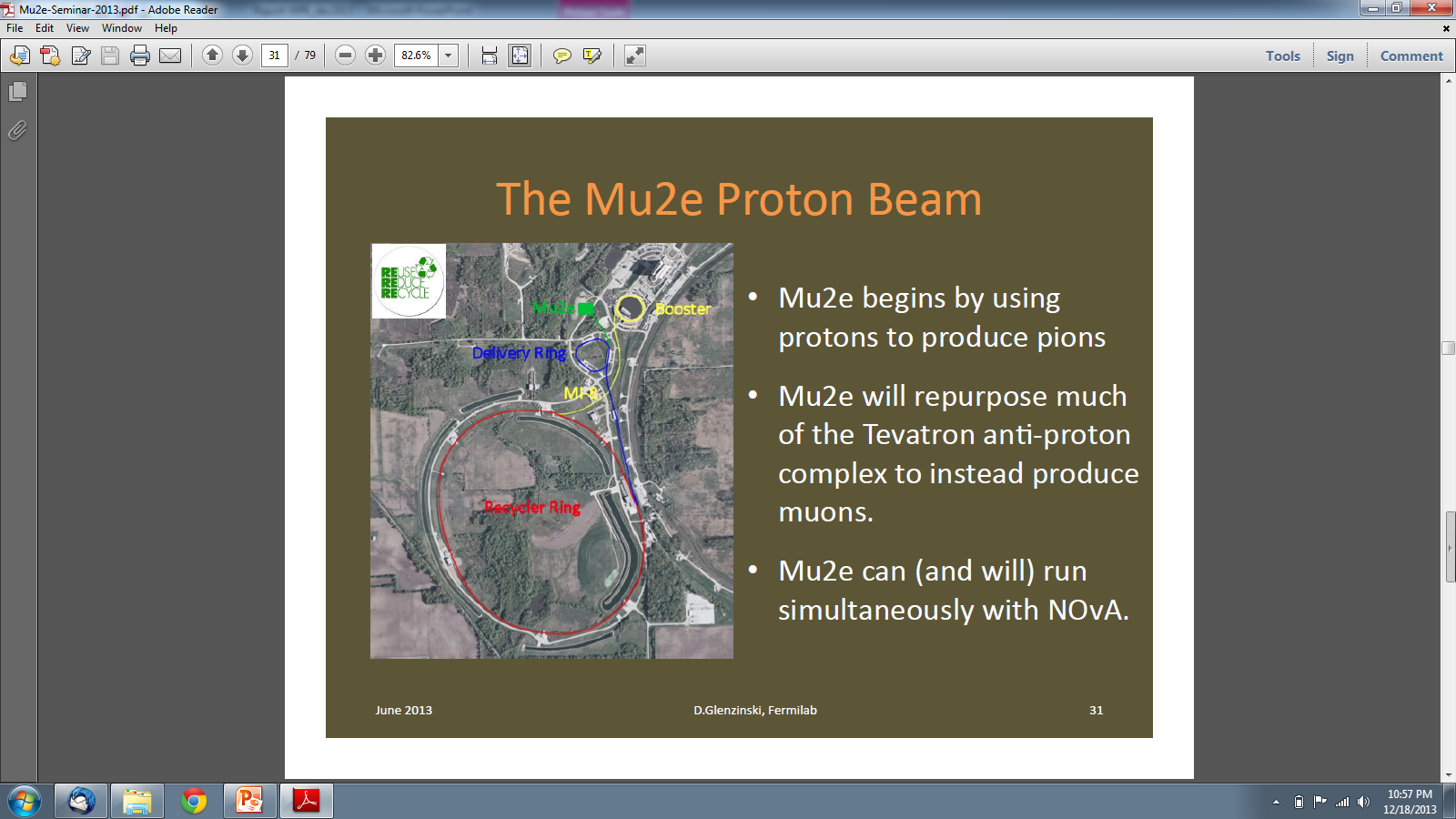 Mu2e
8kW of 8 GeV proton beam
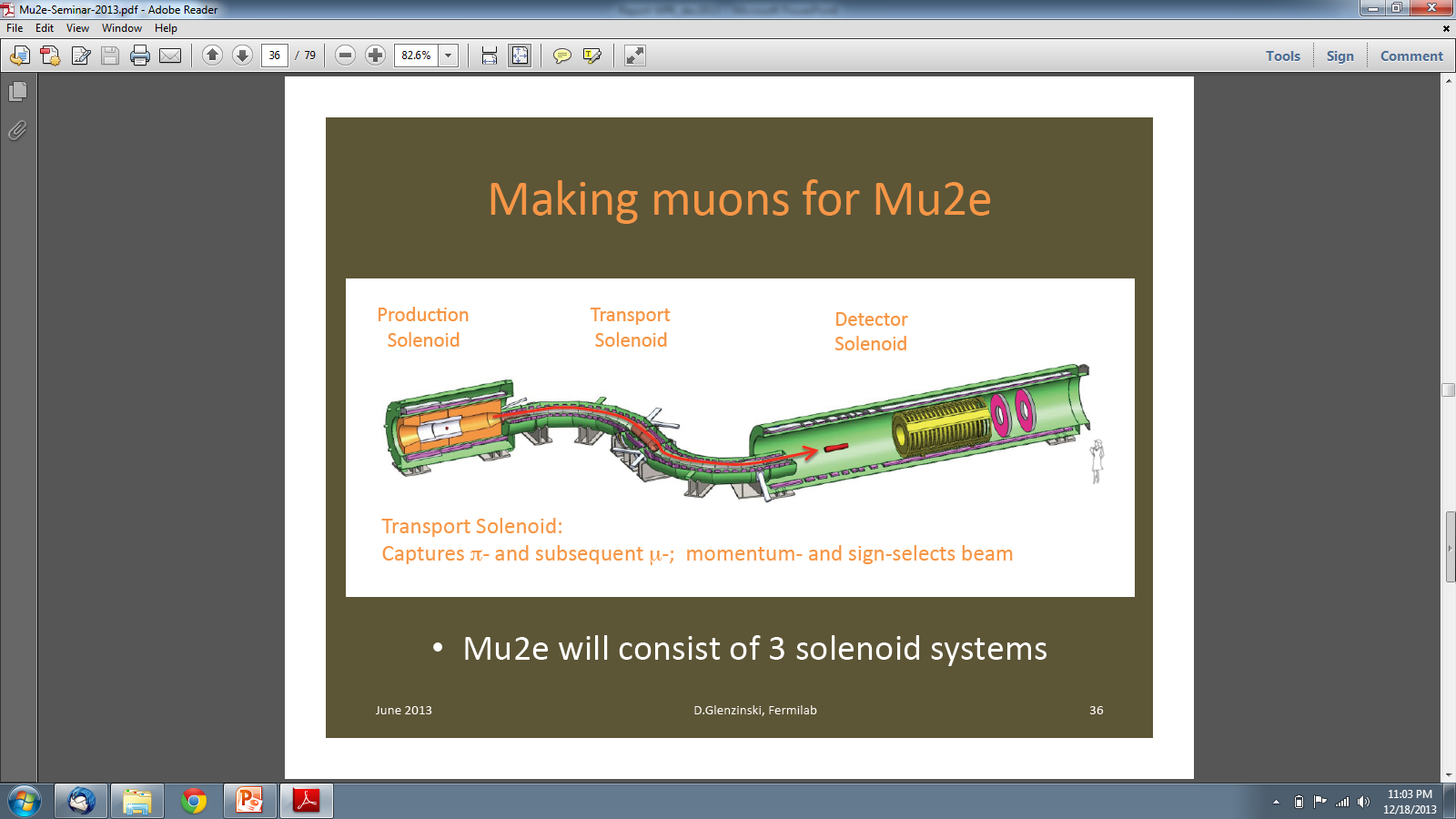 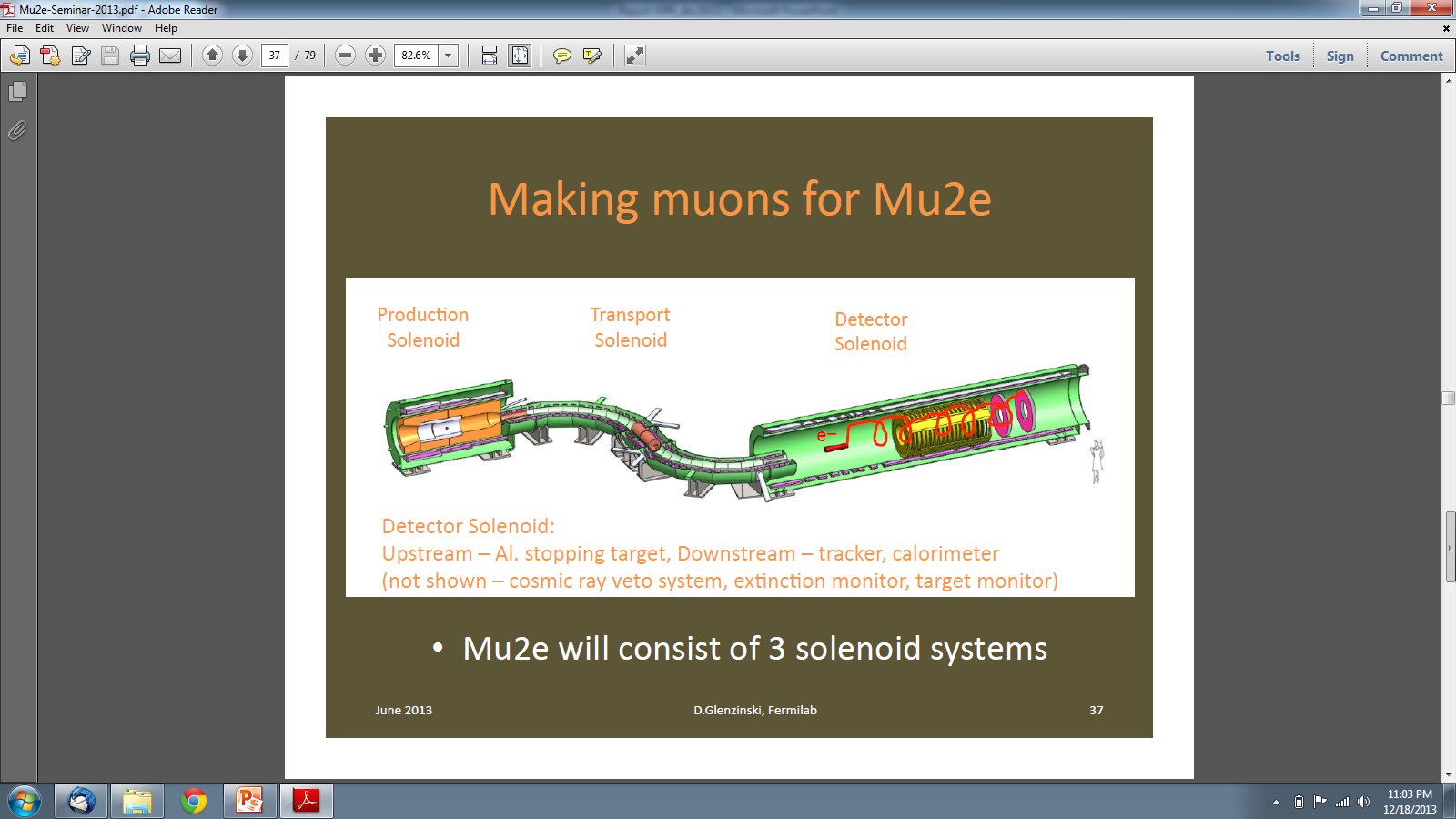 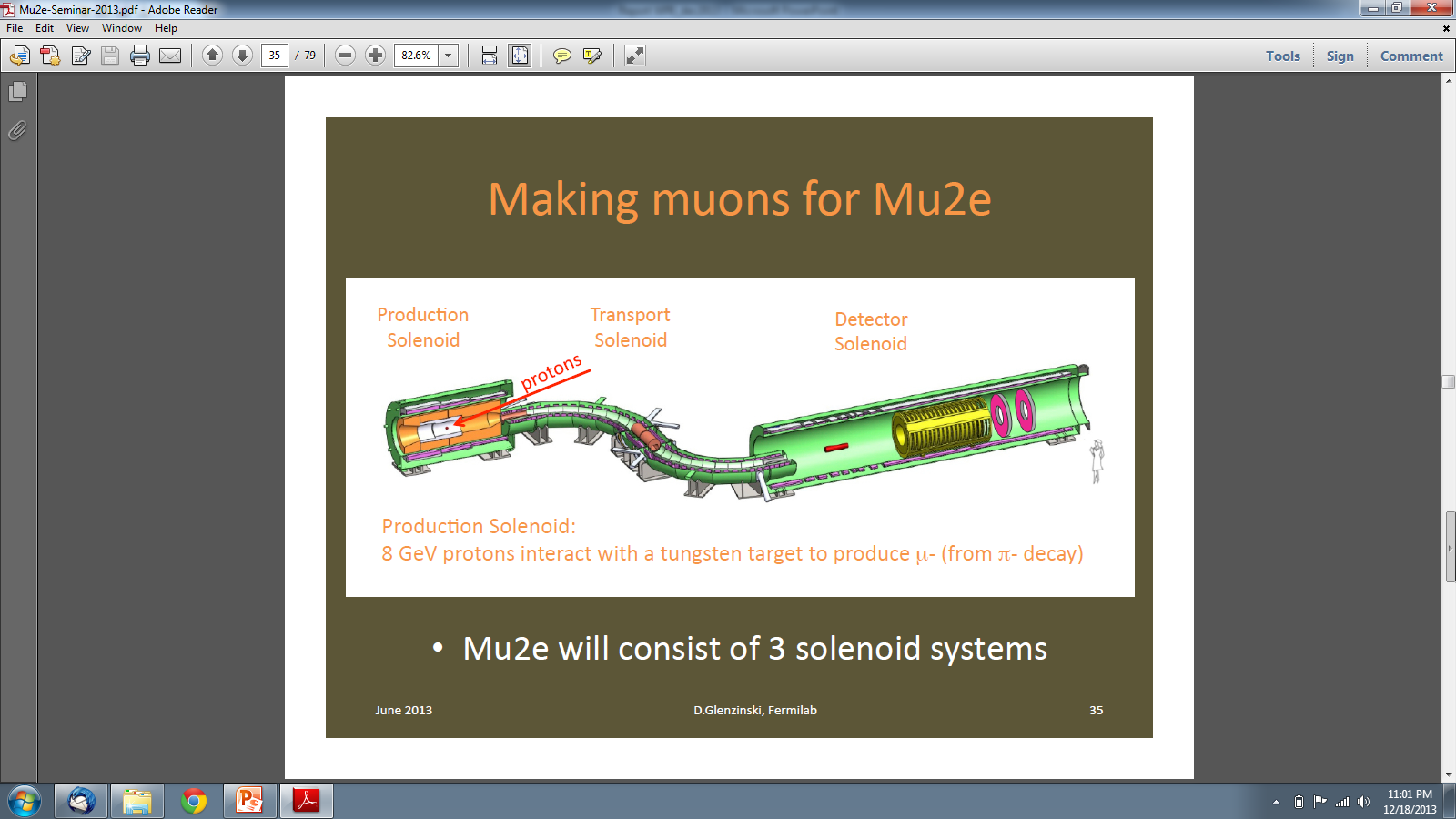 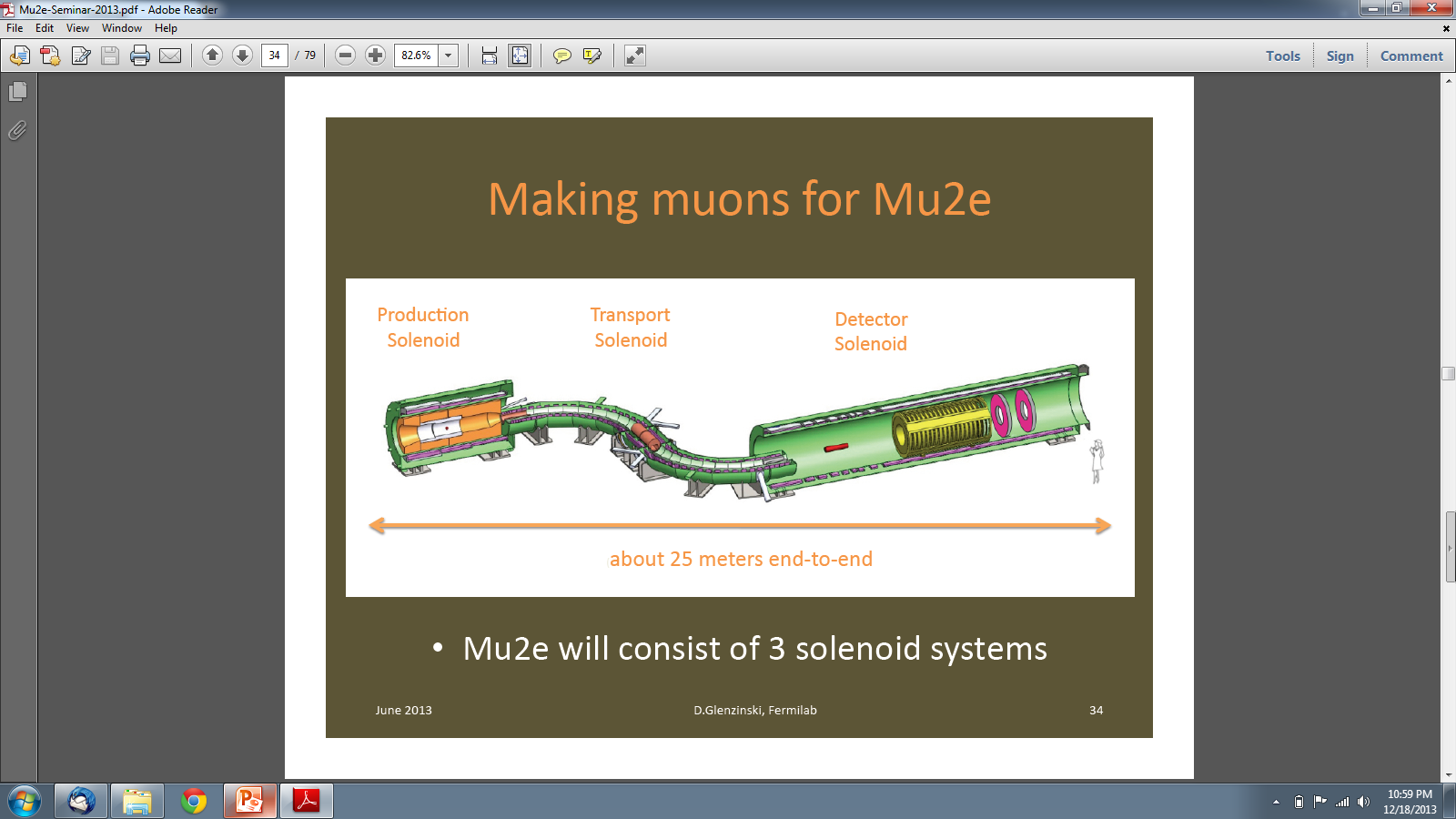 Mu2e pattern recognition
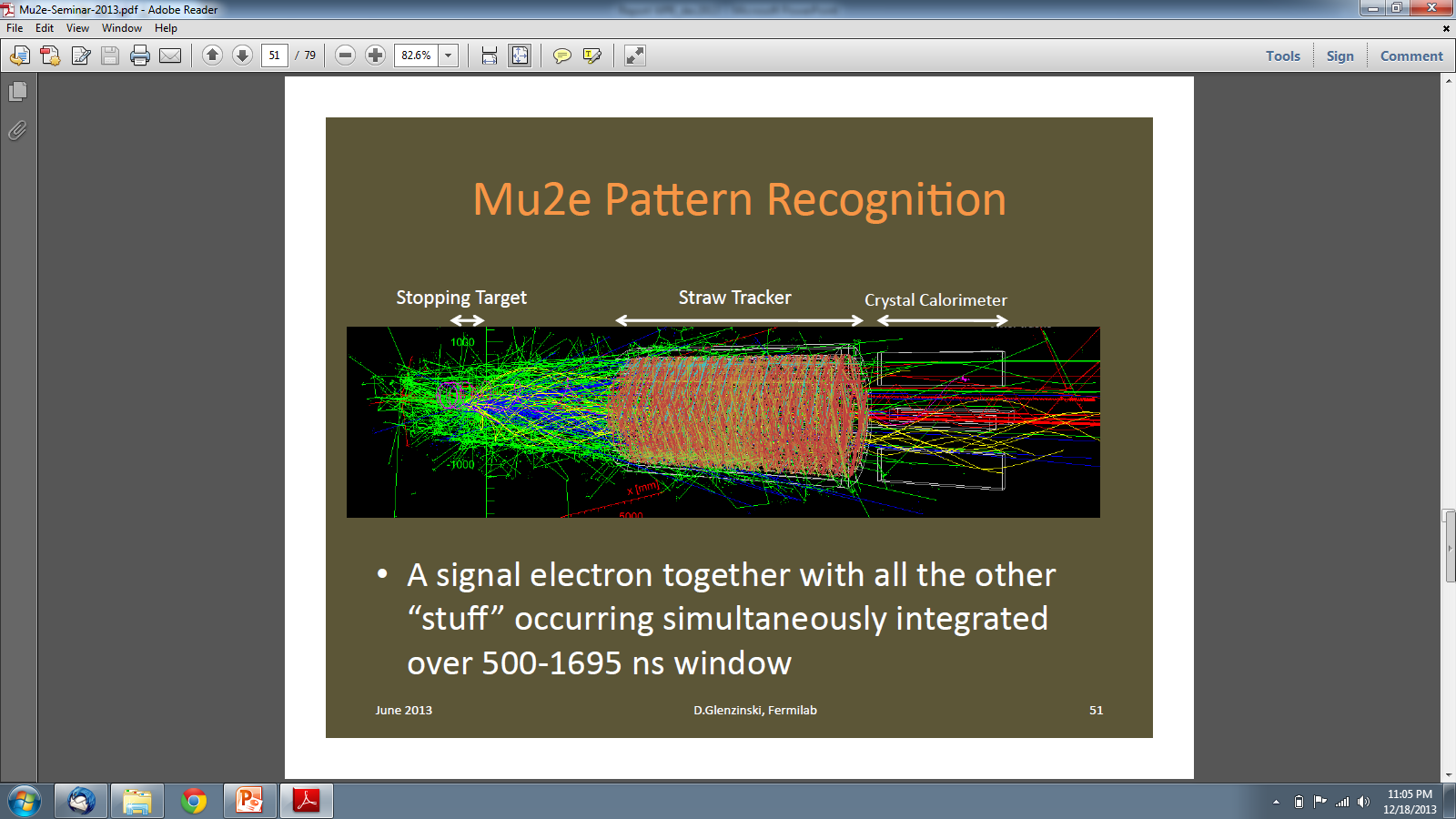 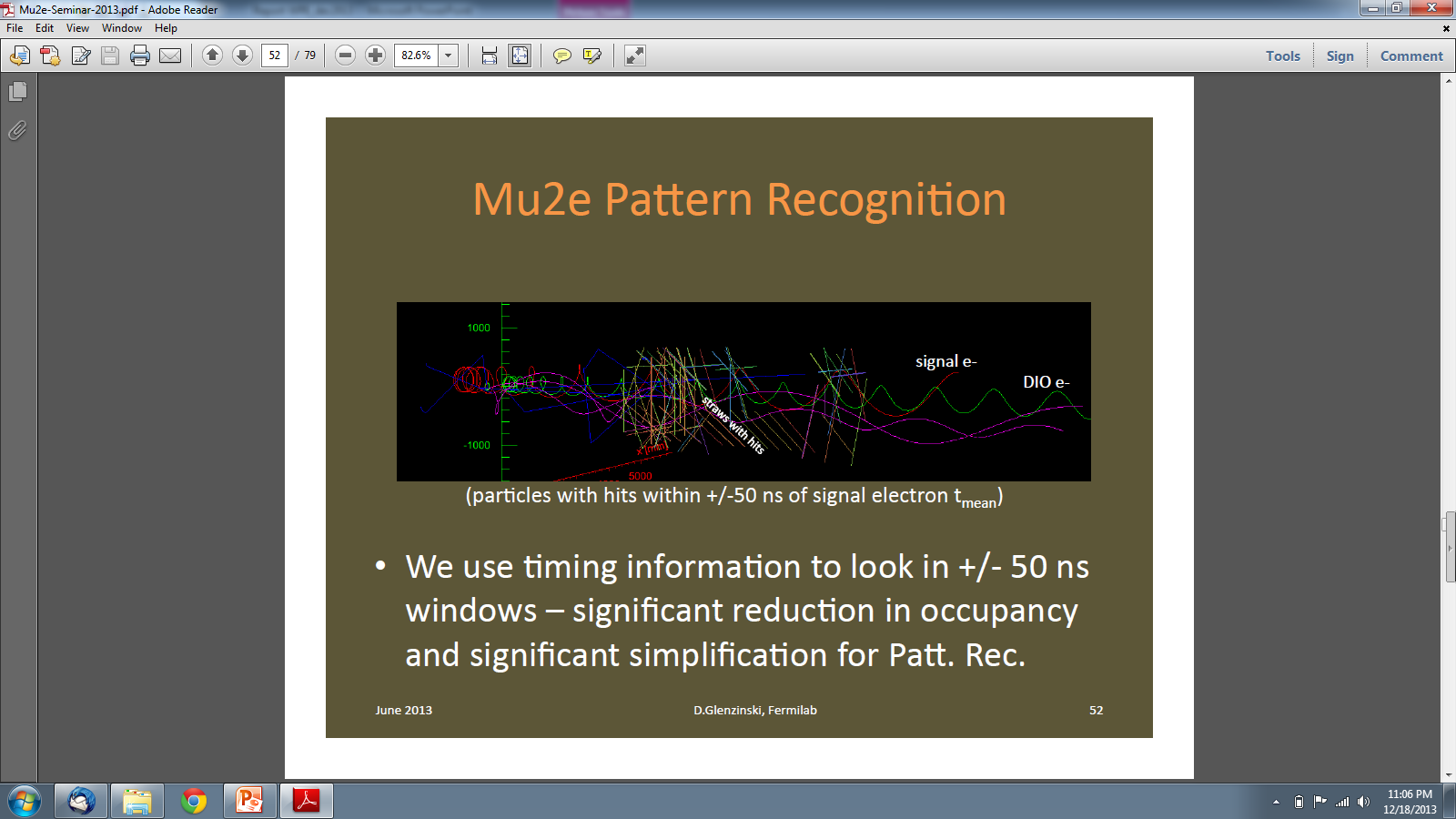 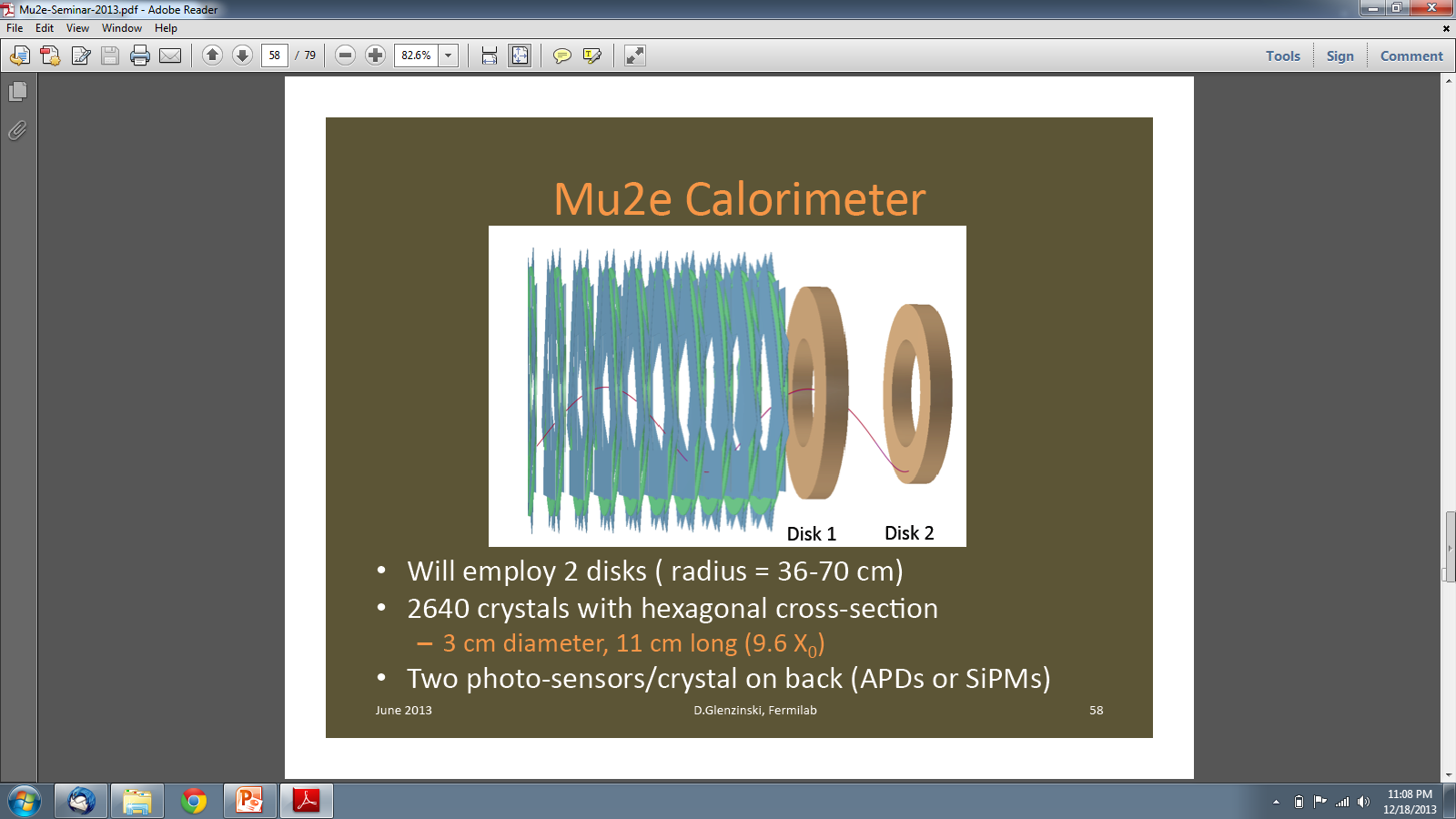 18 straw tracking stations, l~3m, 
r~70cm
2 crystal calorimeters, r ~36-70 cm
3cm diam, 11 cm long, ~2600 pieces
Mu2e schedule
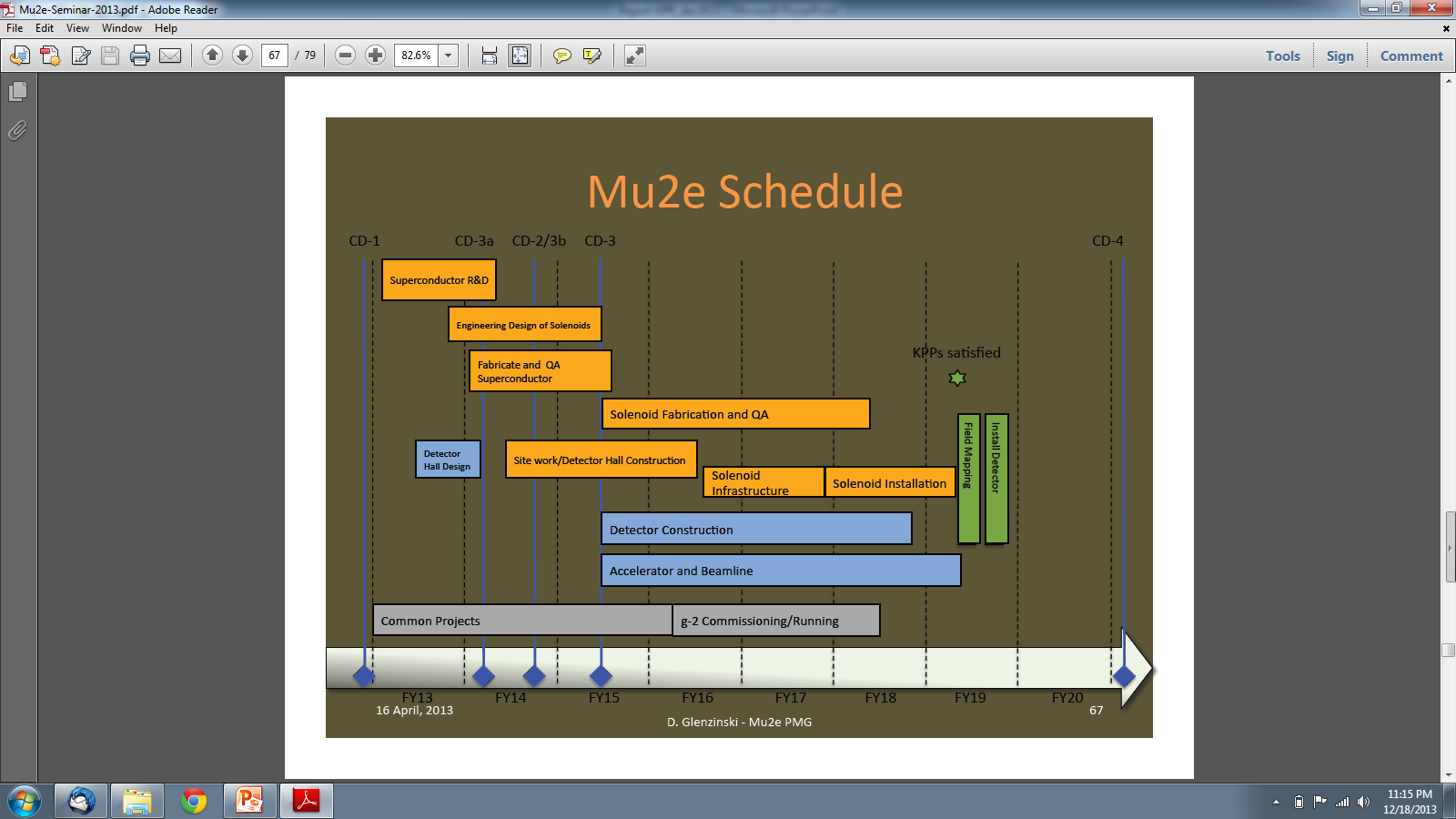 Backup
Lepton Flavor violation
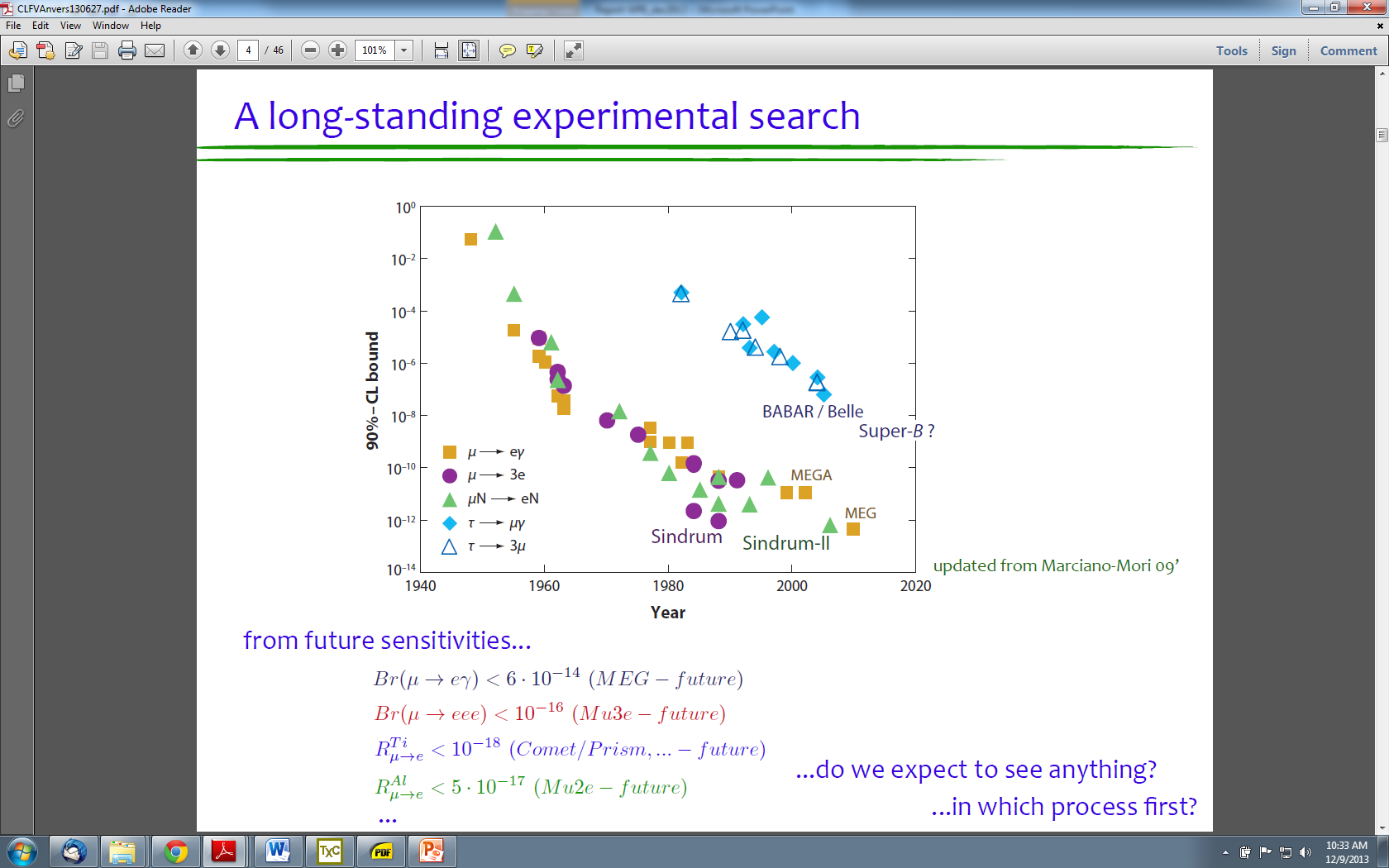 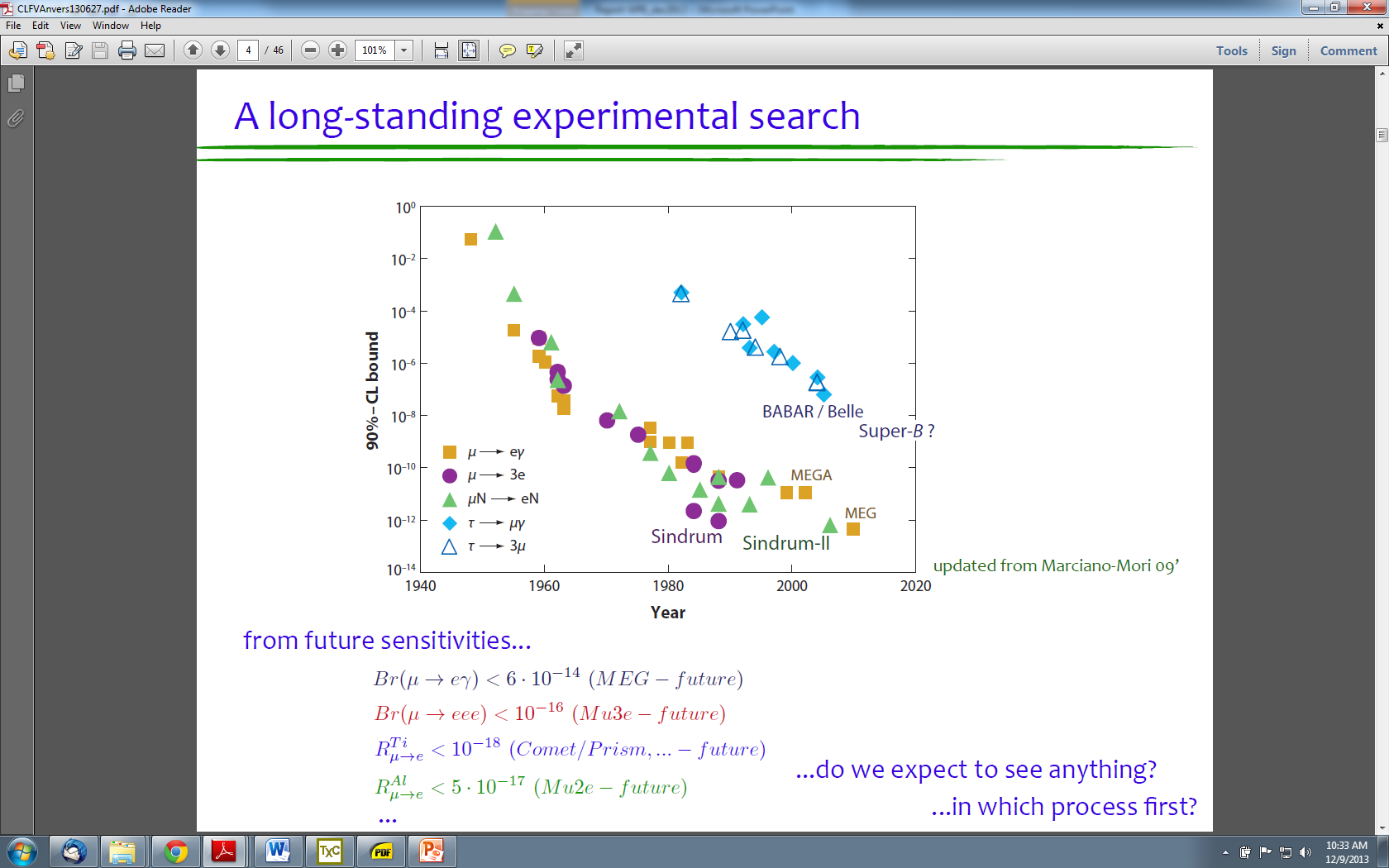 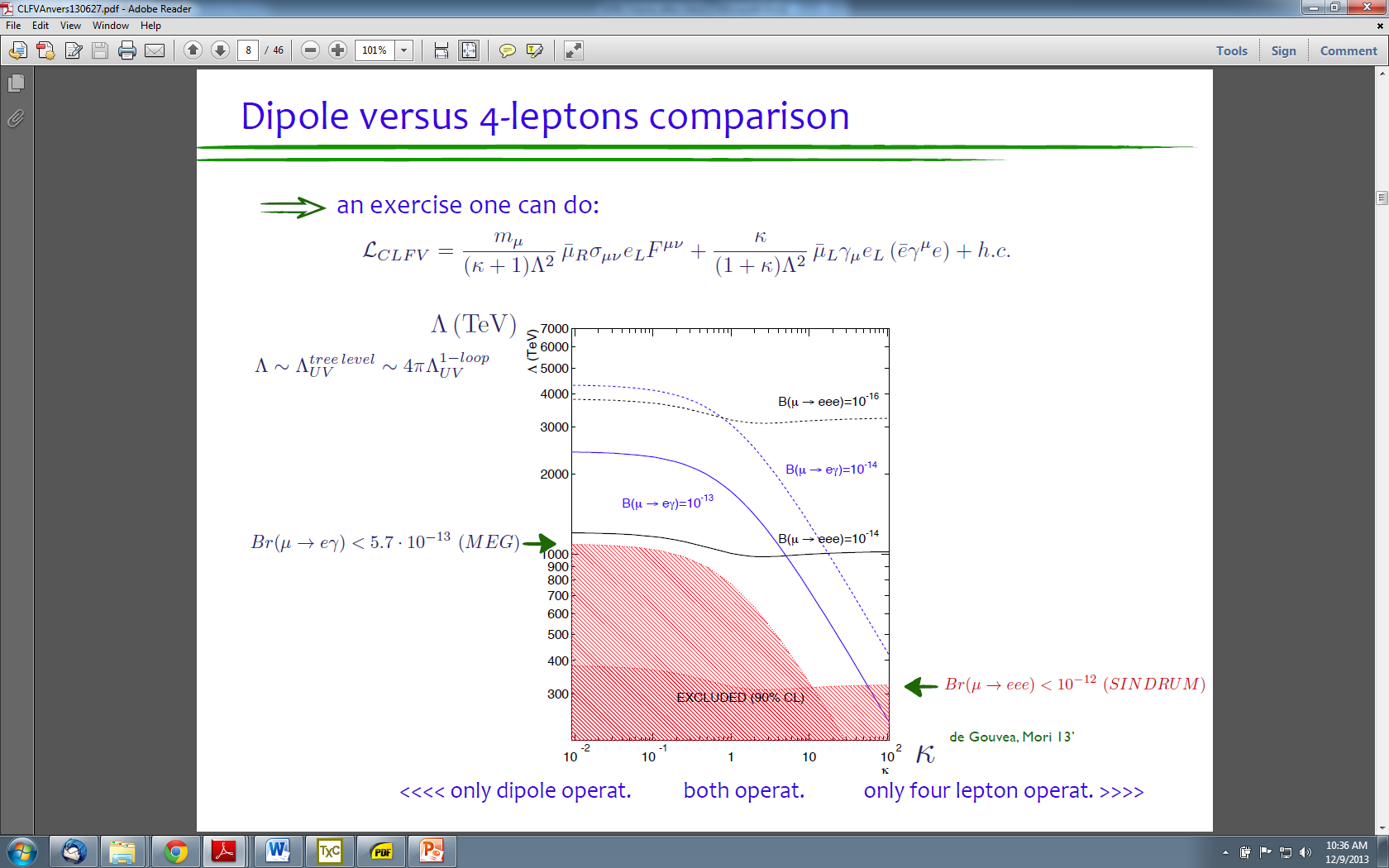 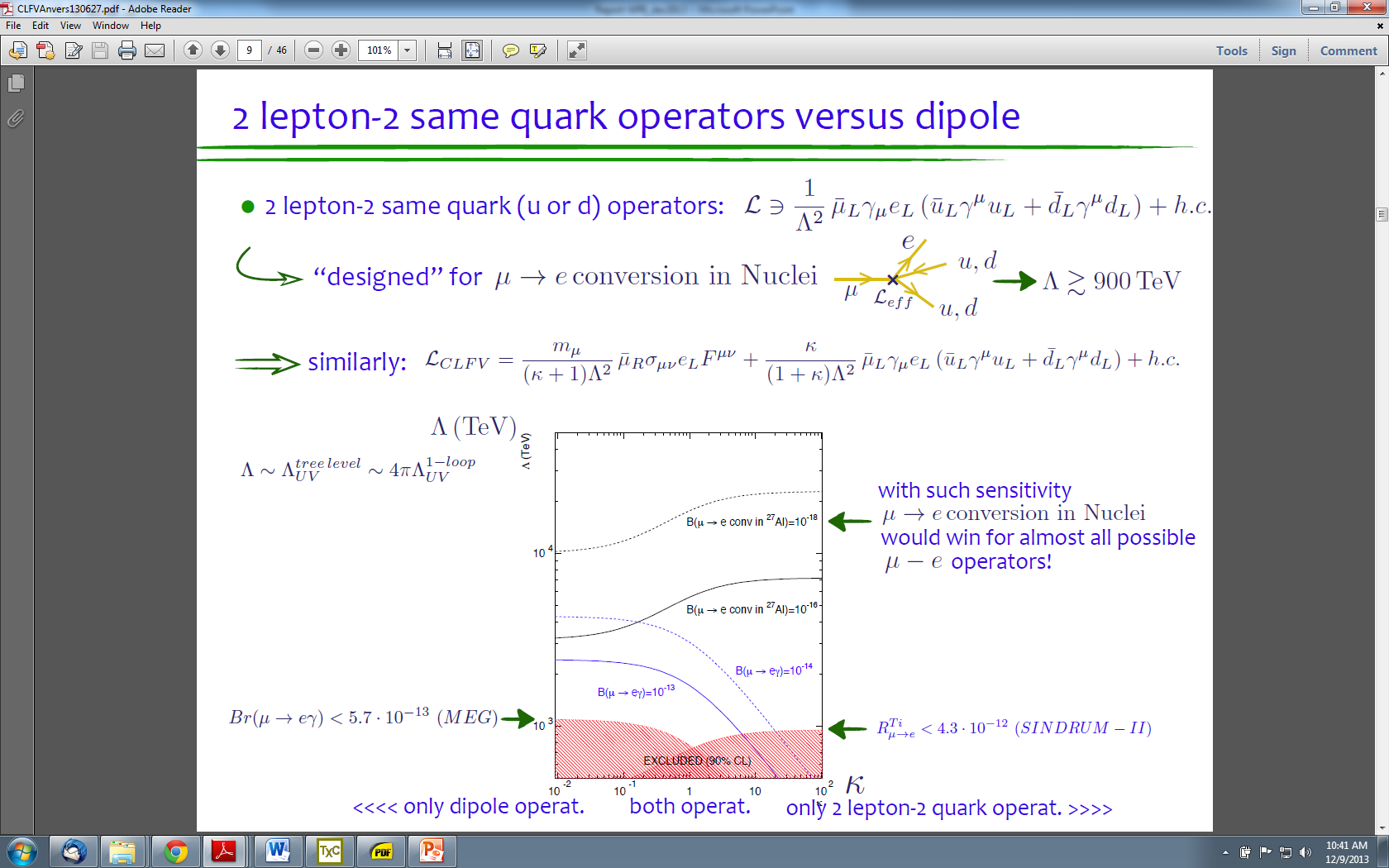 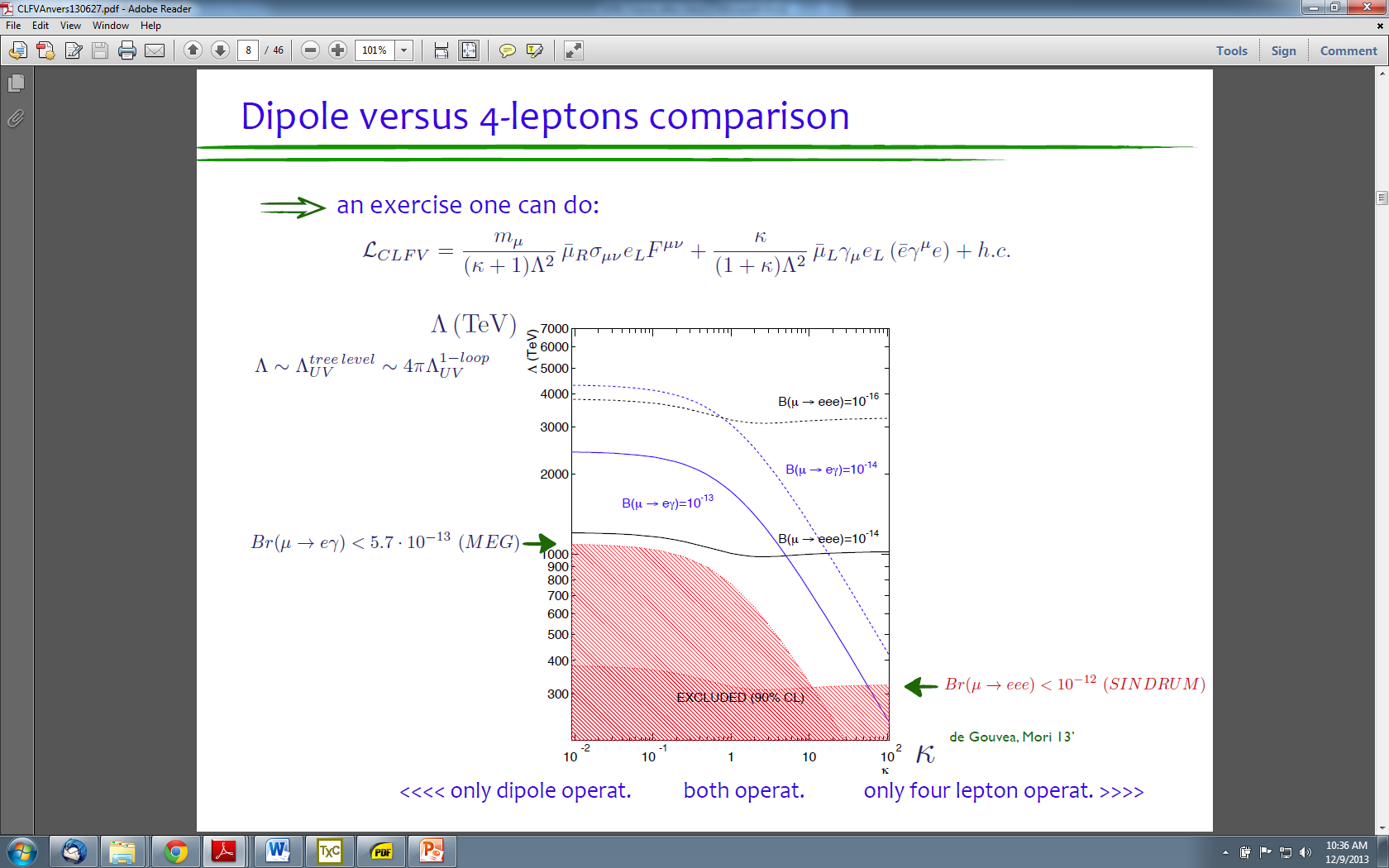 Dipole operator
4 lepton operator
L = new physics scale
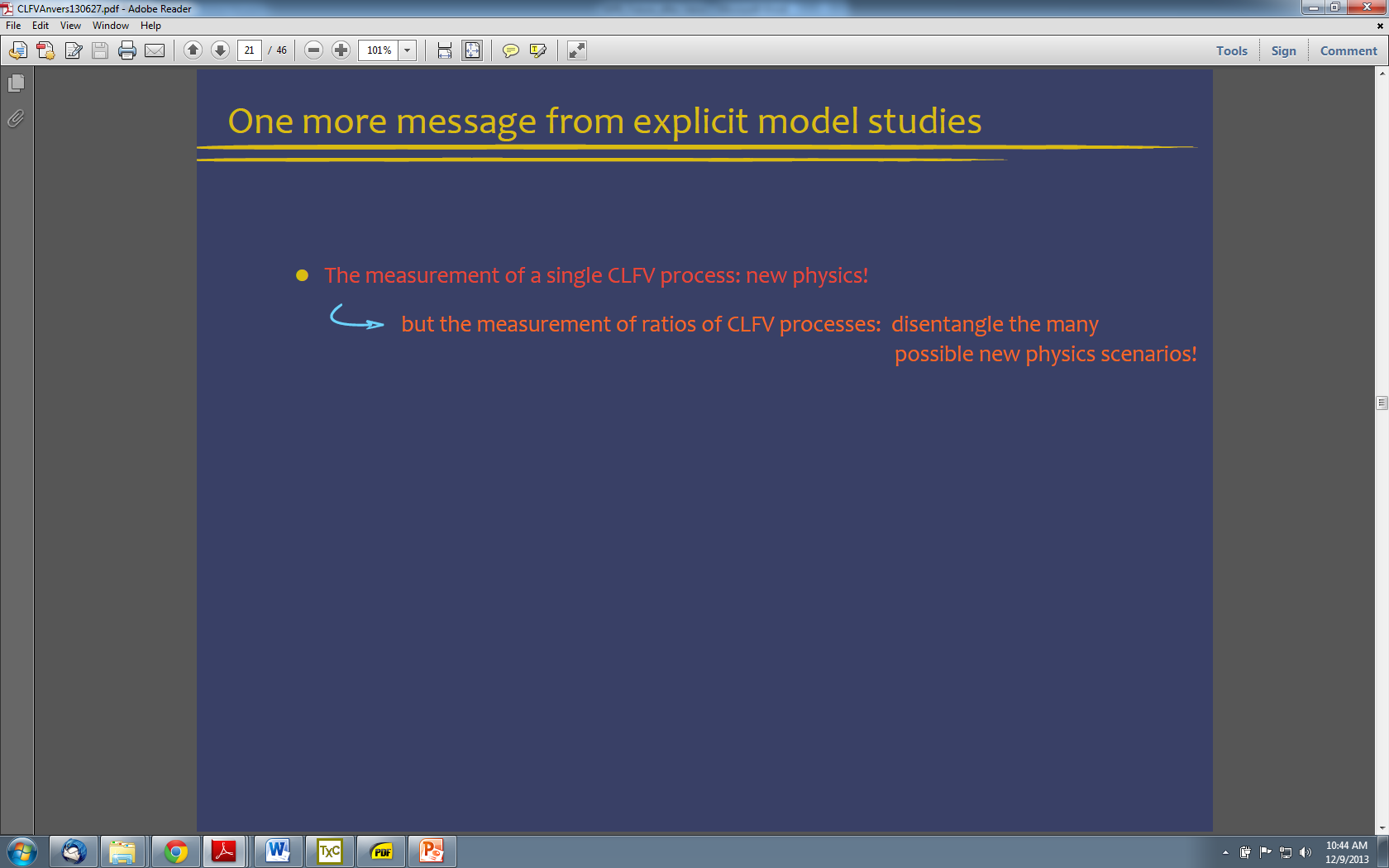 Lepton Flavor violation
From T. Hambye
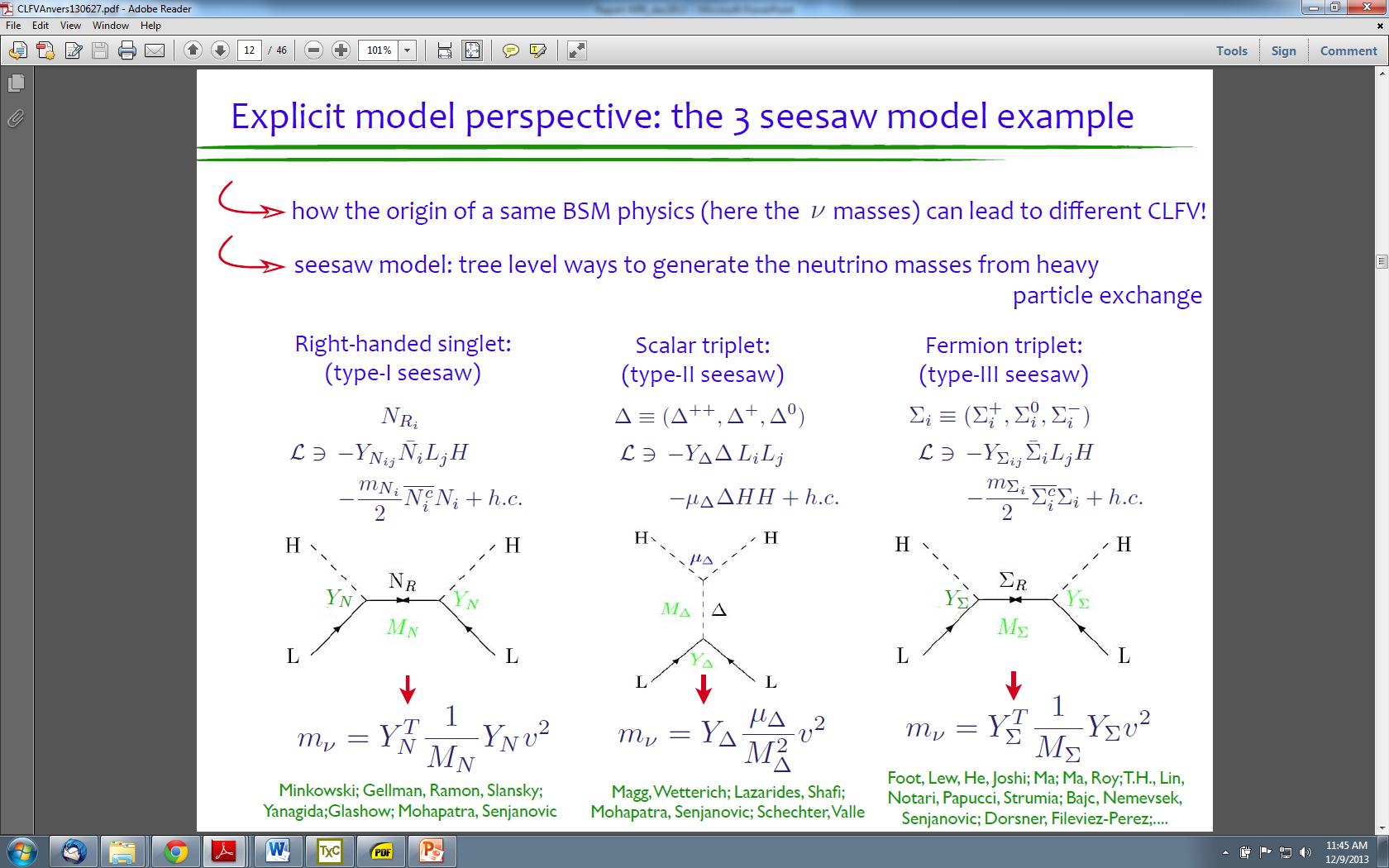 Not possible to distinguish from conventional n-oscillation or 0n2b
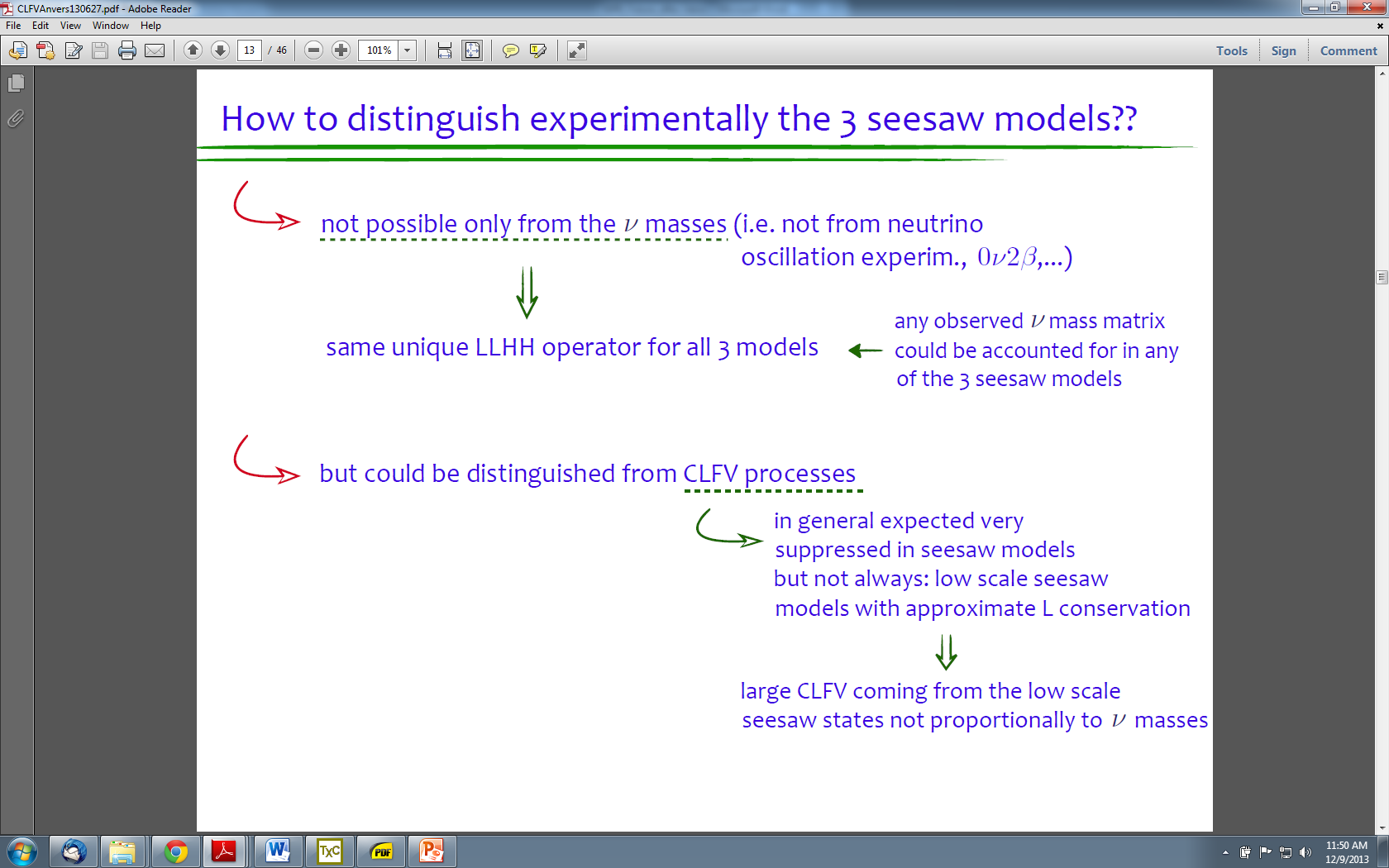 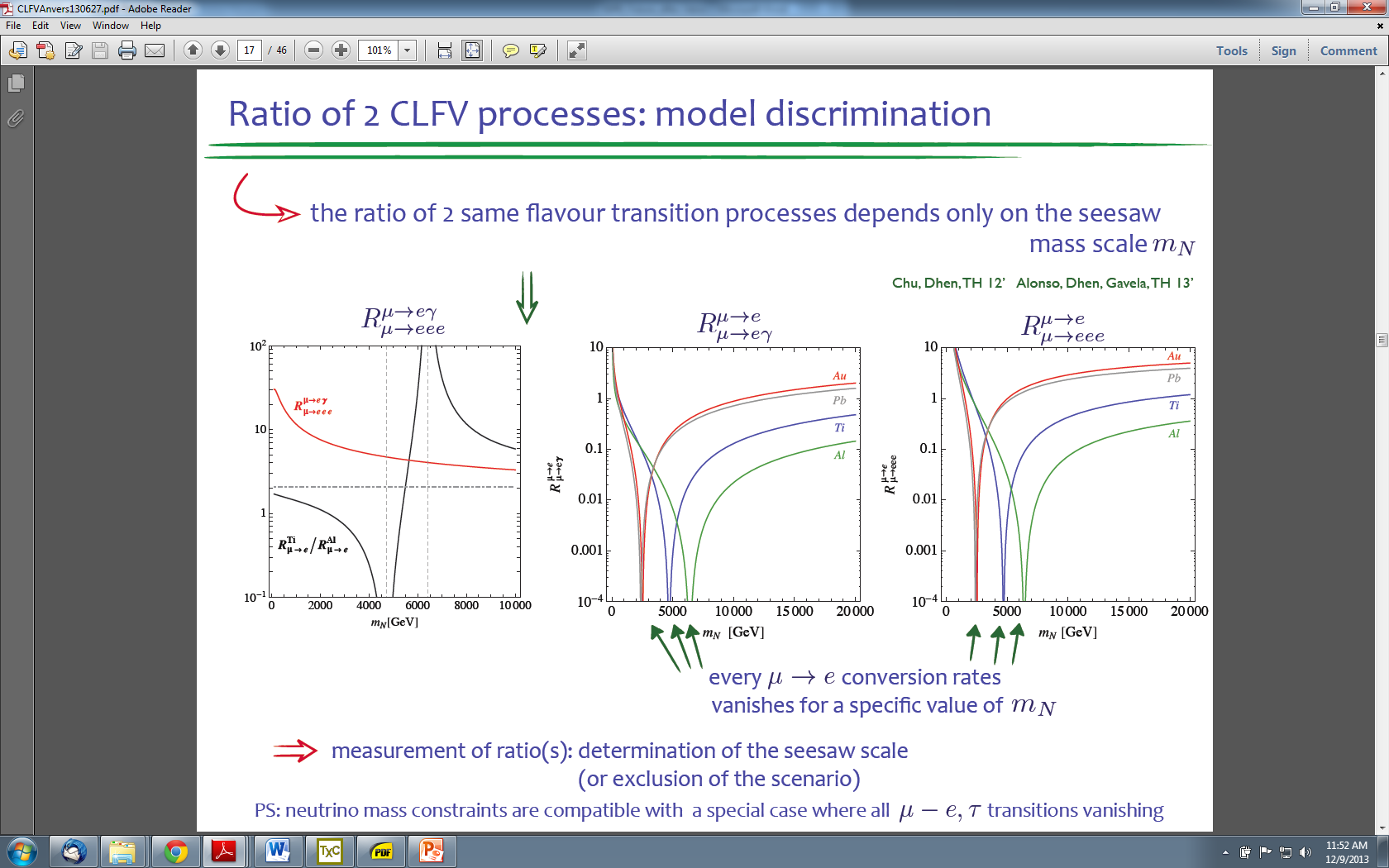 Ratios can depend on only one crucial parameter: for example for TypeI see-saw
Note complementarity between capure vs free decay
experiments
Mu2e
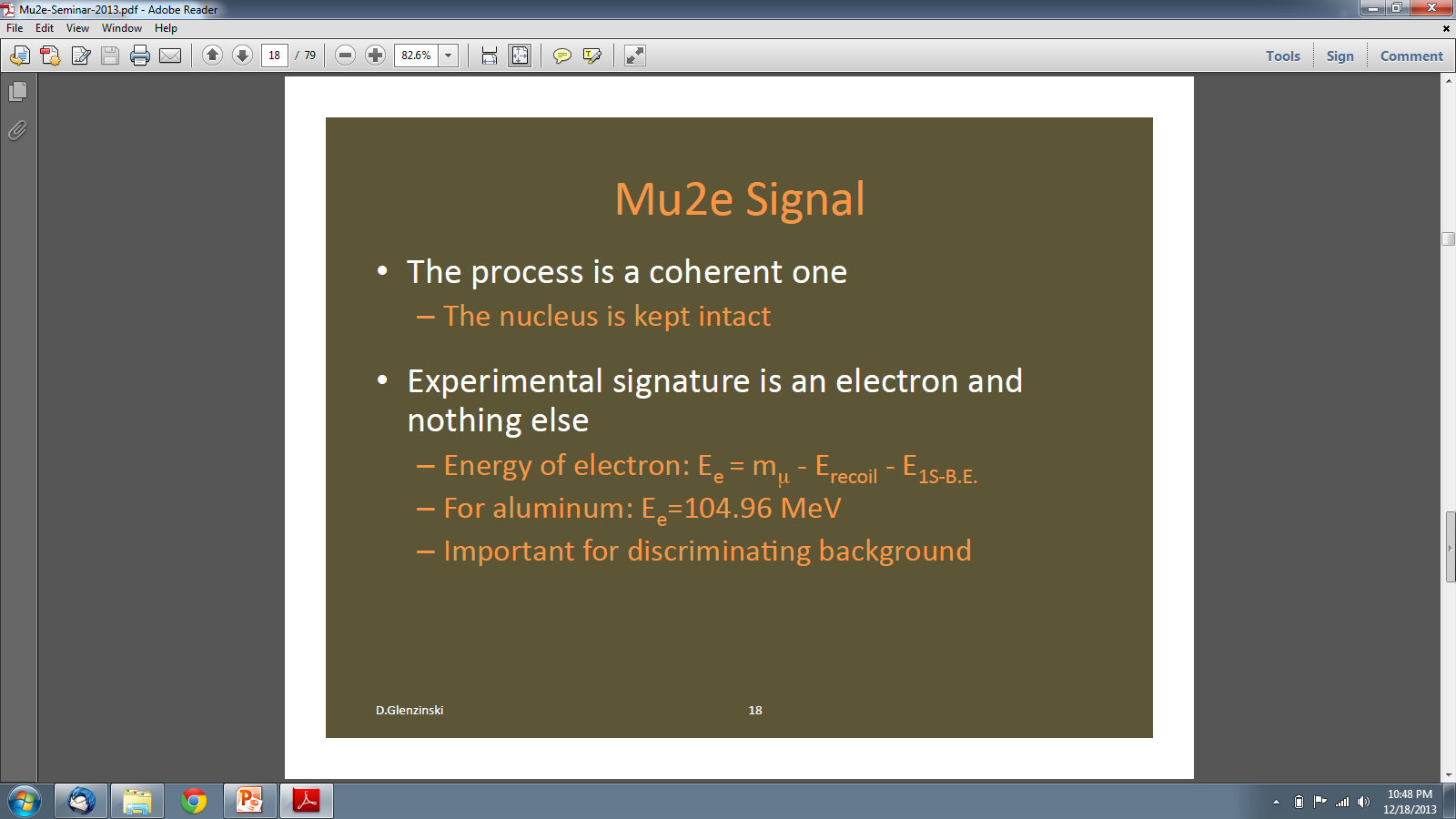 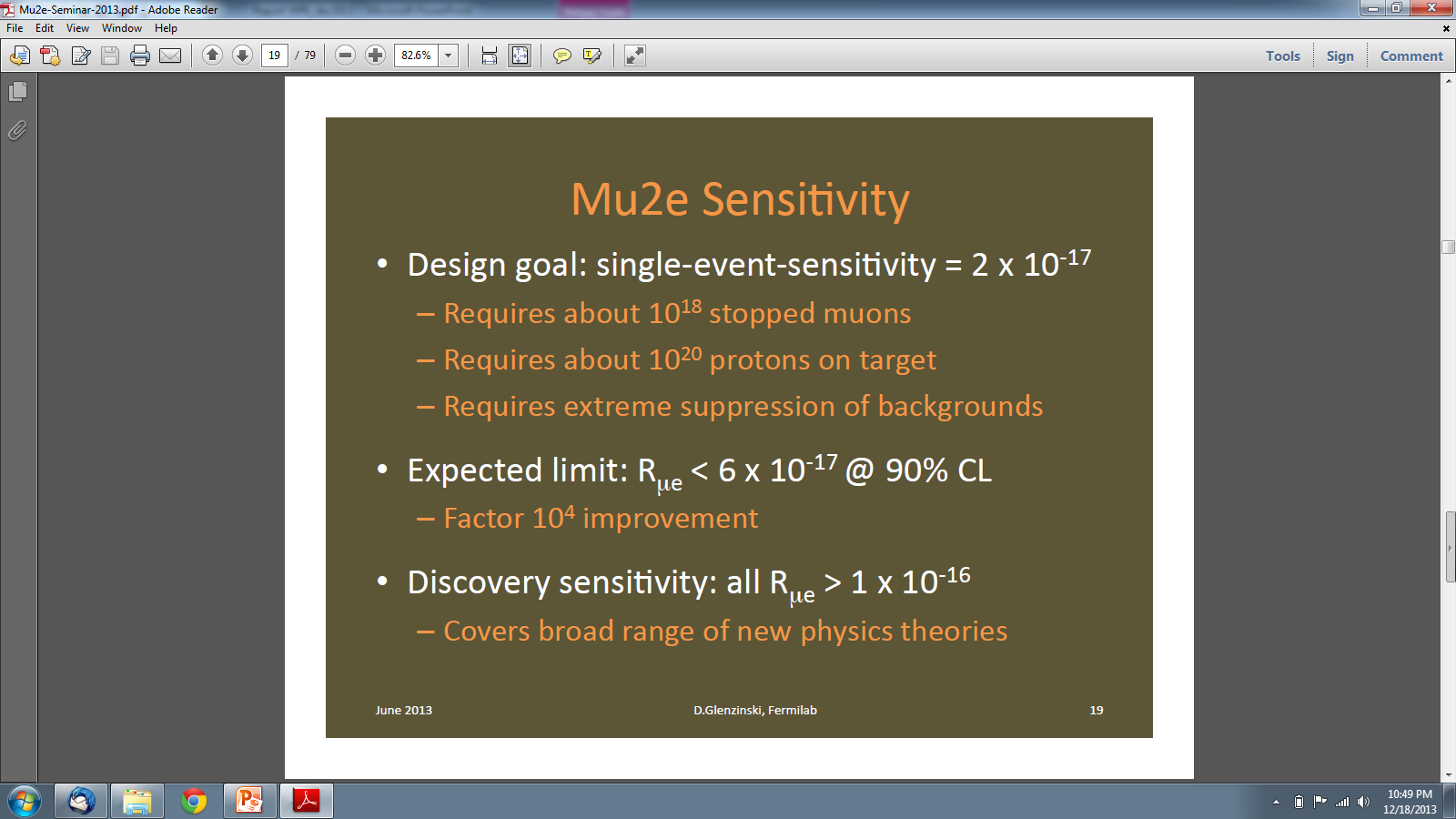 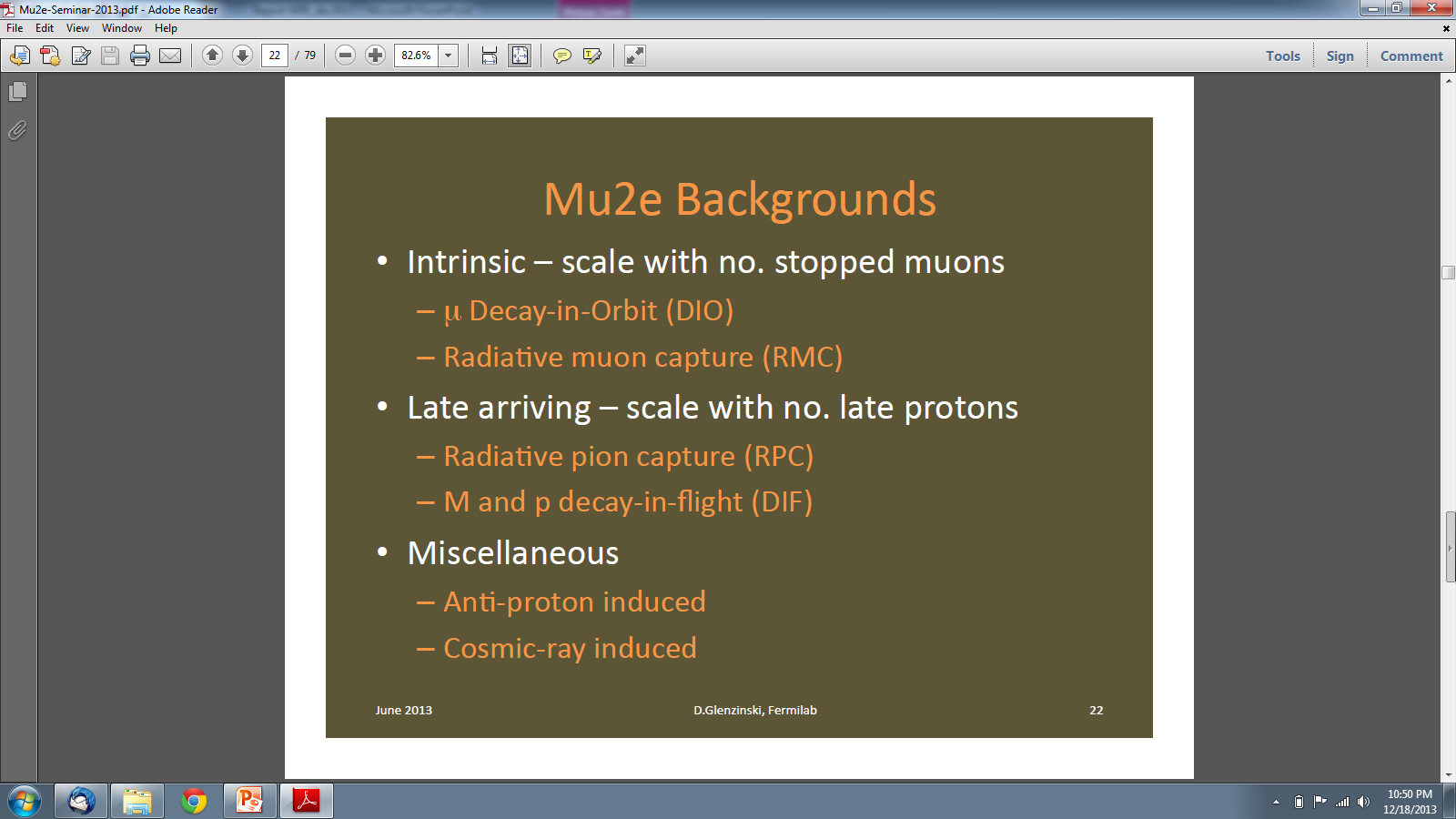 Mu2e
From D. Glenzinski
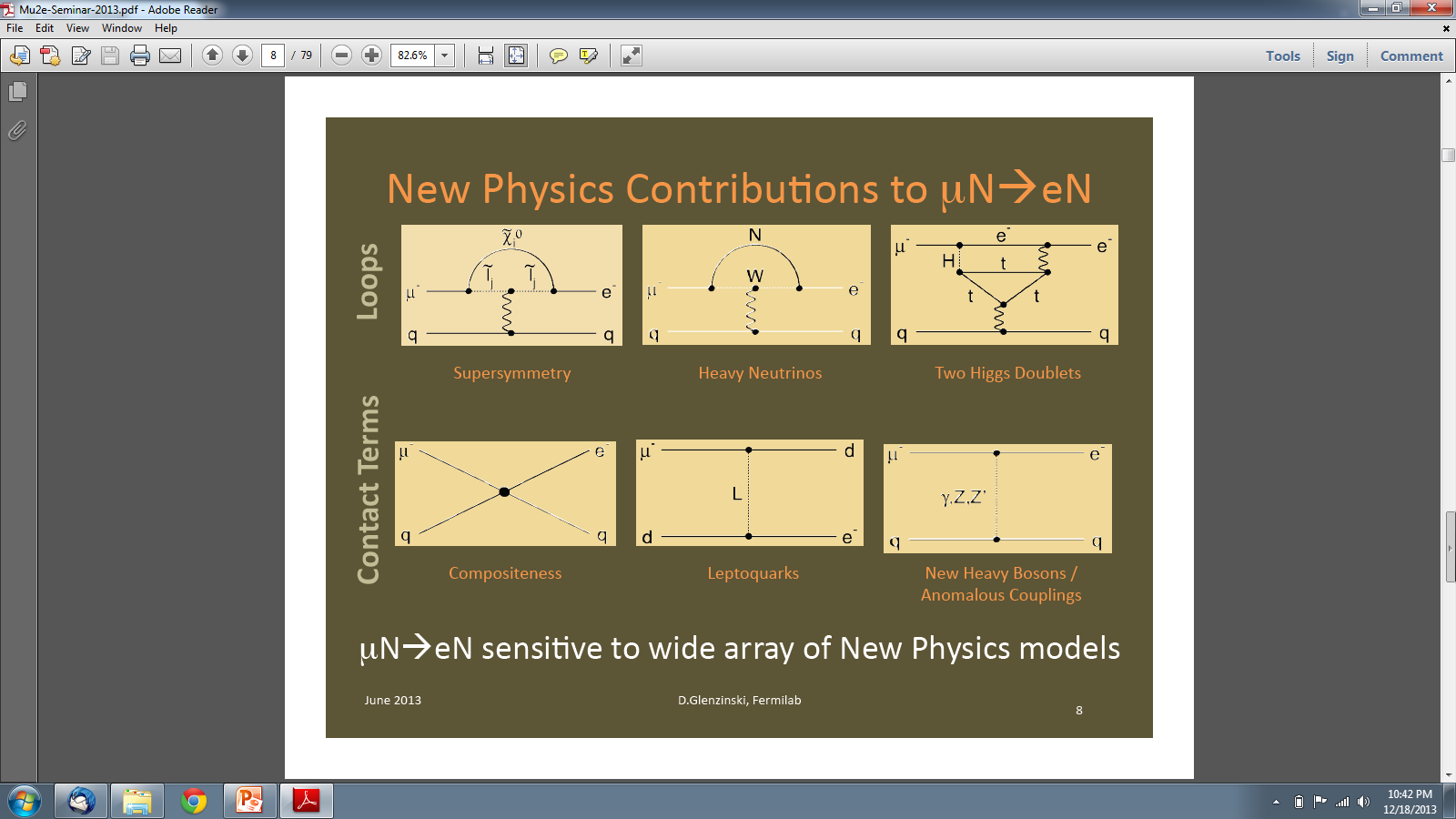